Sept 30th 2020 Open Comp
Wincanton Camera Club
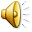 Andromeda_a galaxy far far away
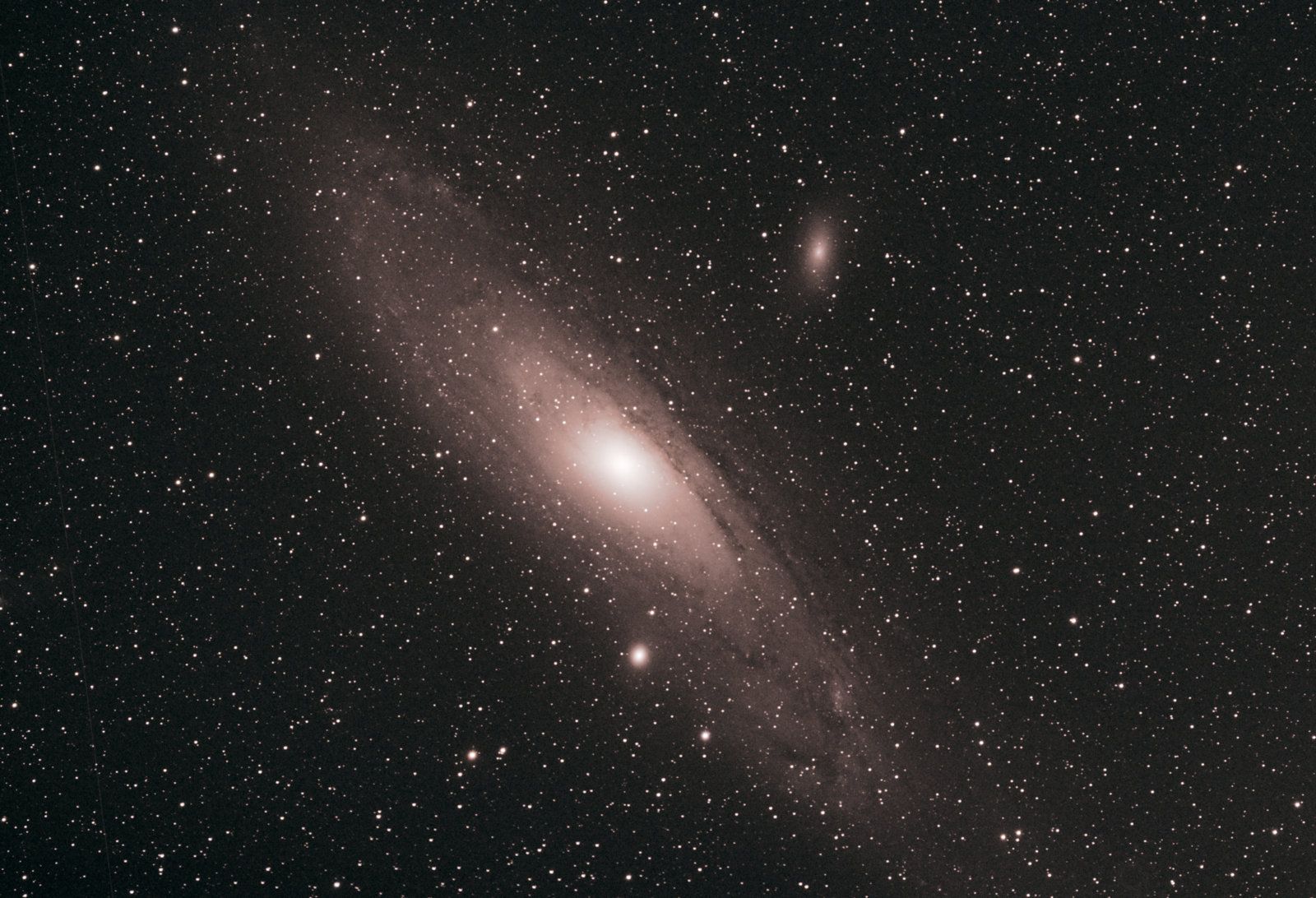 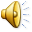 Beating_the_boys
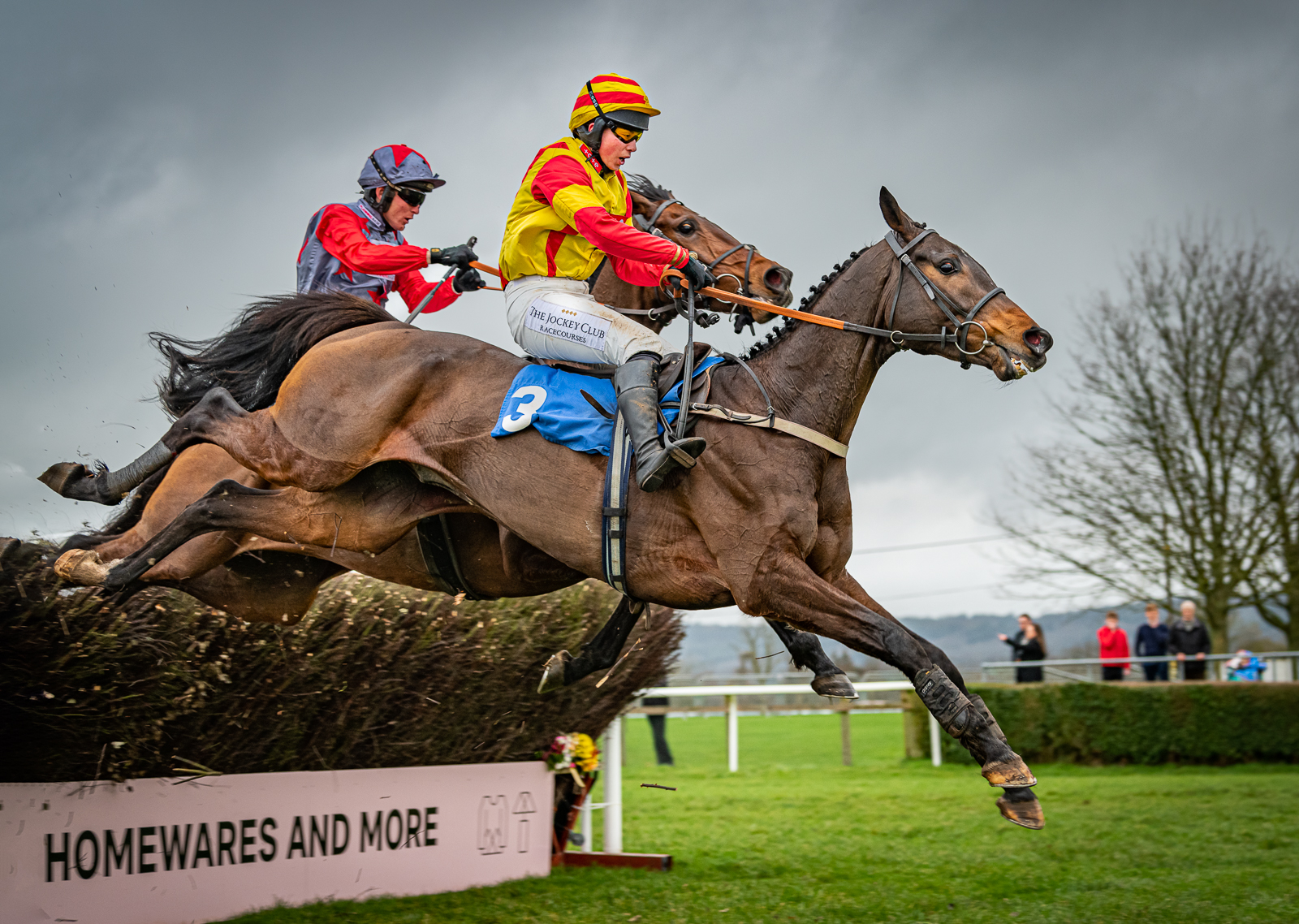 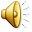 Black and white Rose
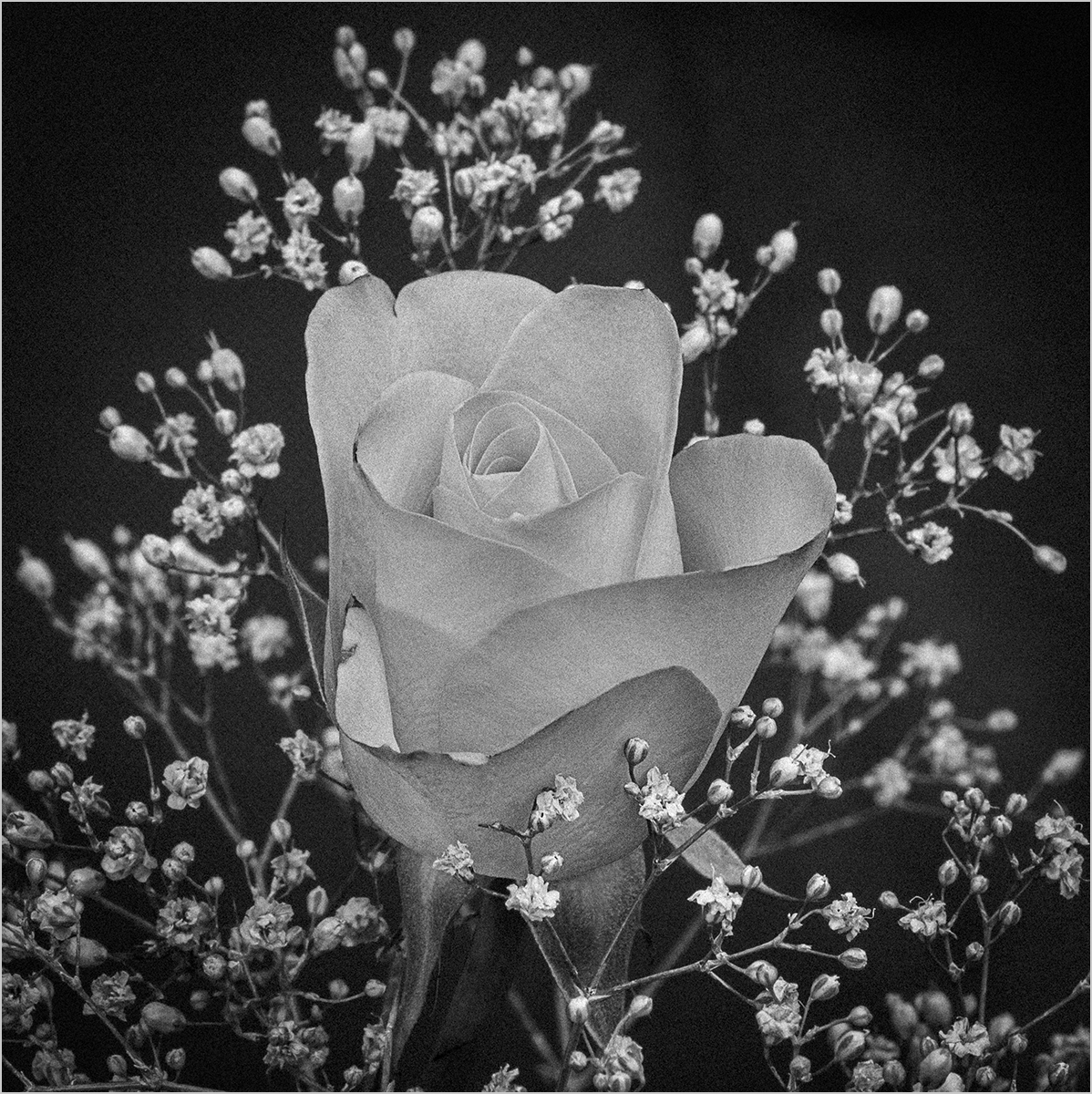 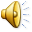 Borrowdale_stream
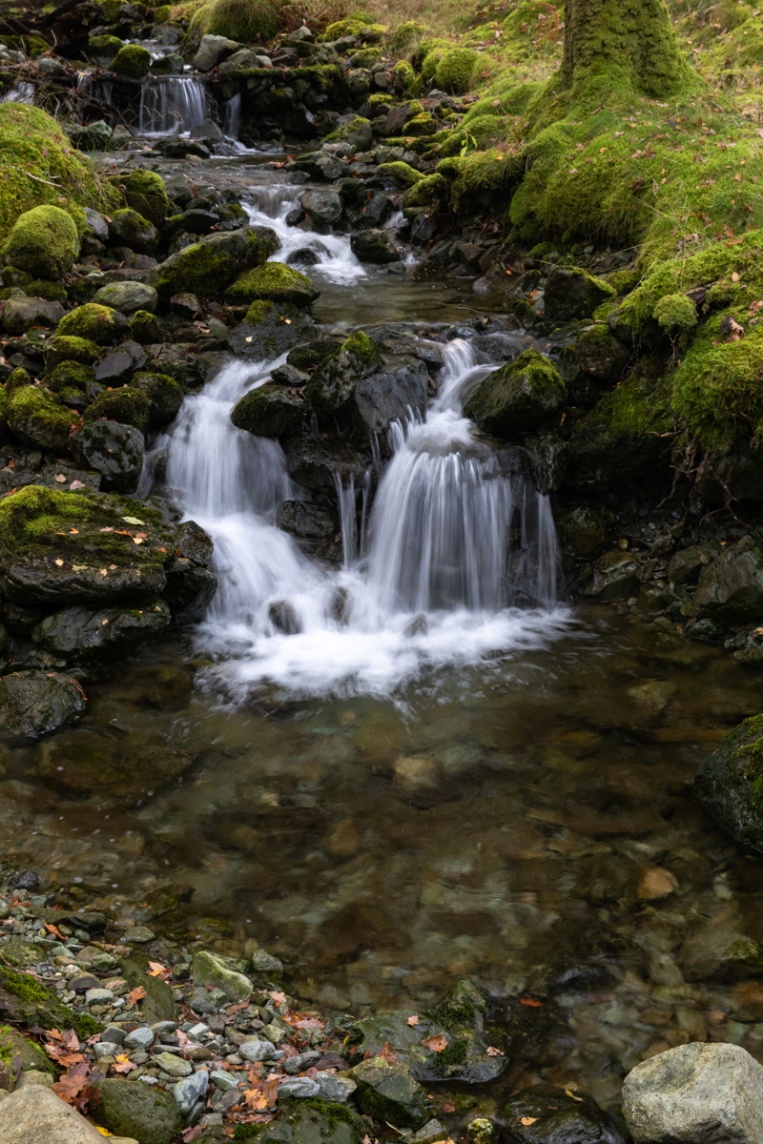 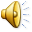 Buzzard in the golden light
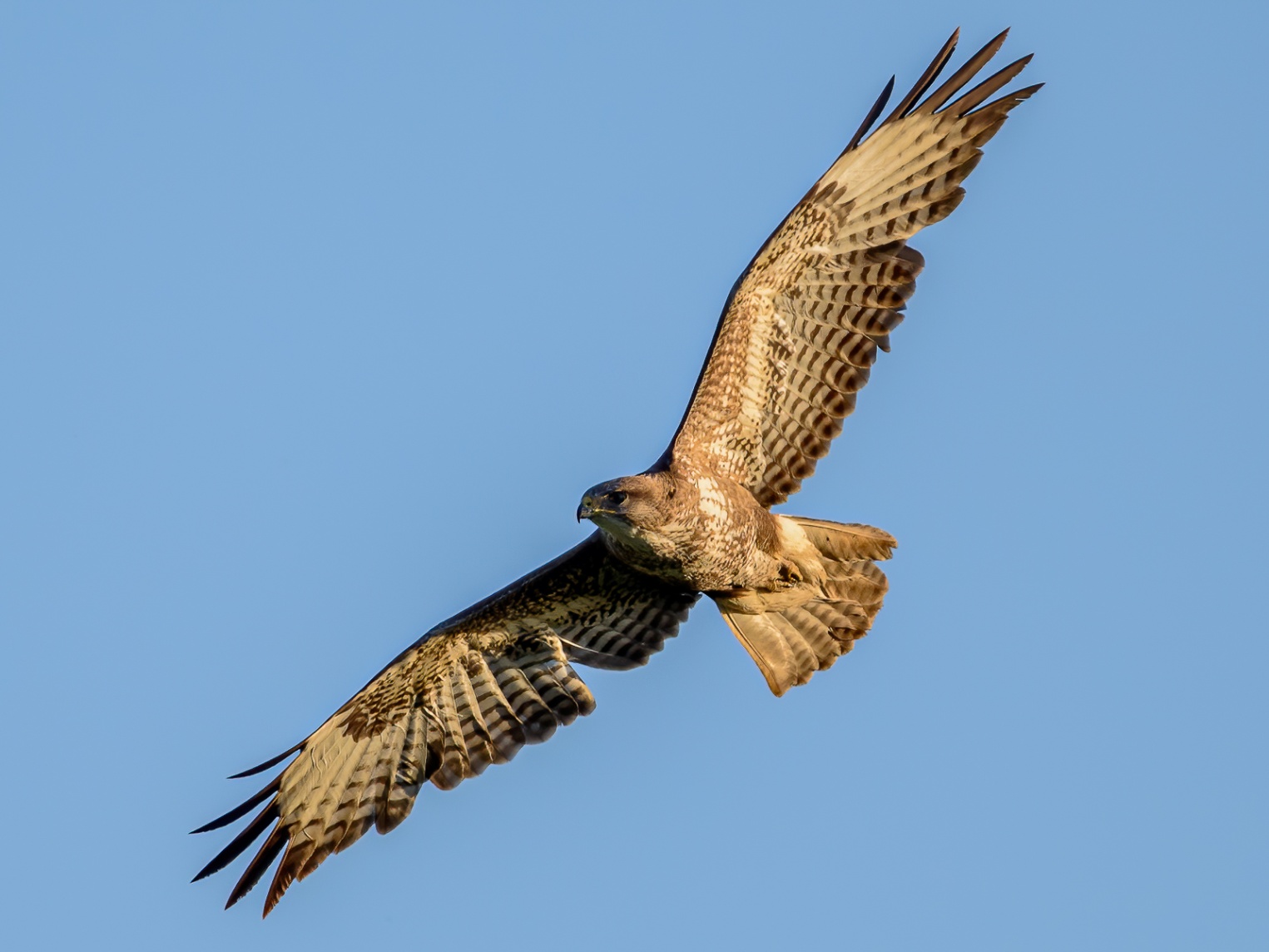 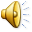 Disused Sluice Control
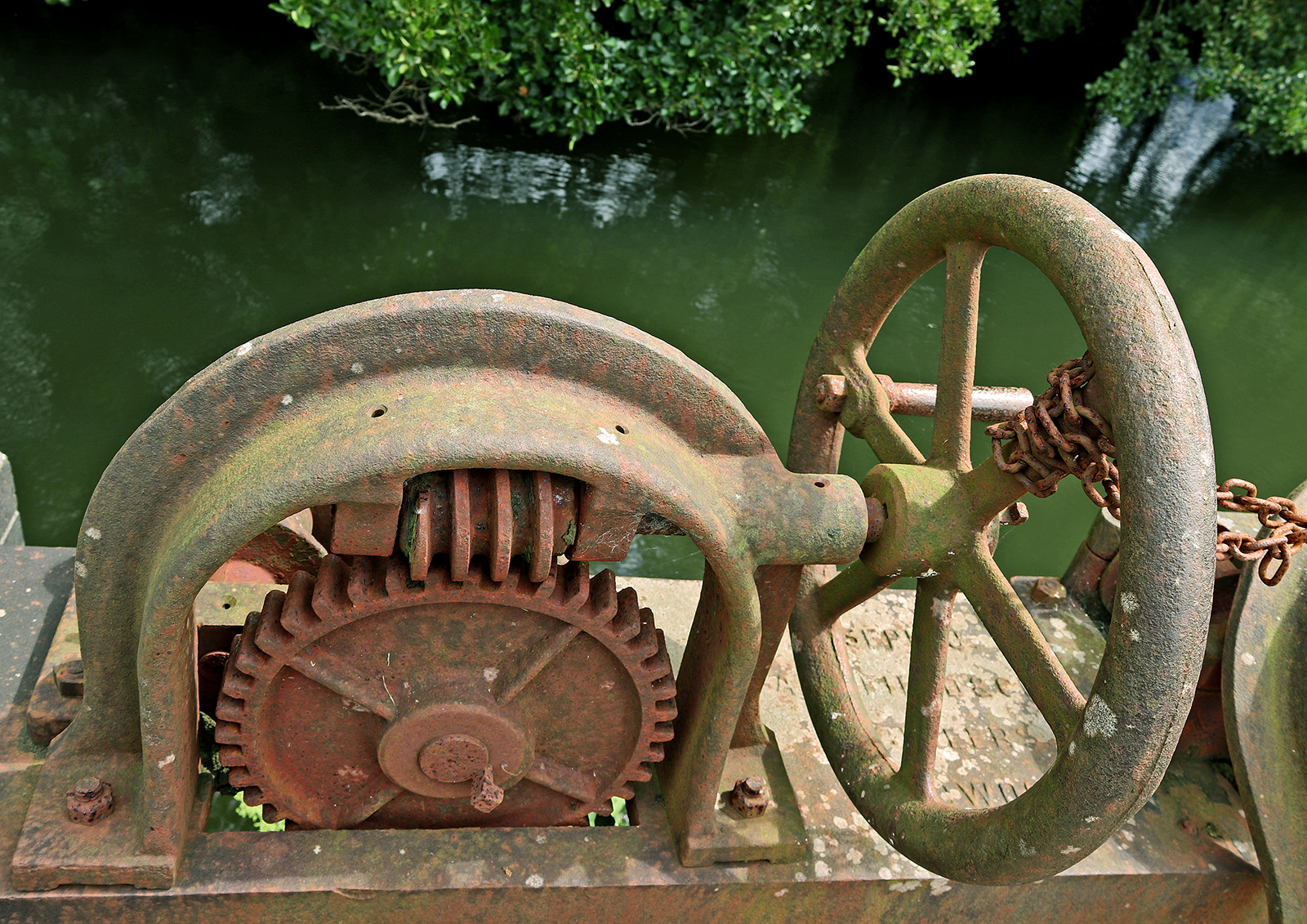 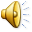 Dragonfly
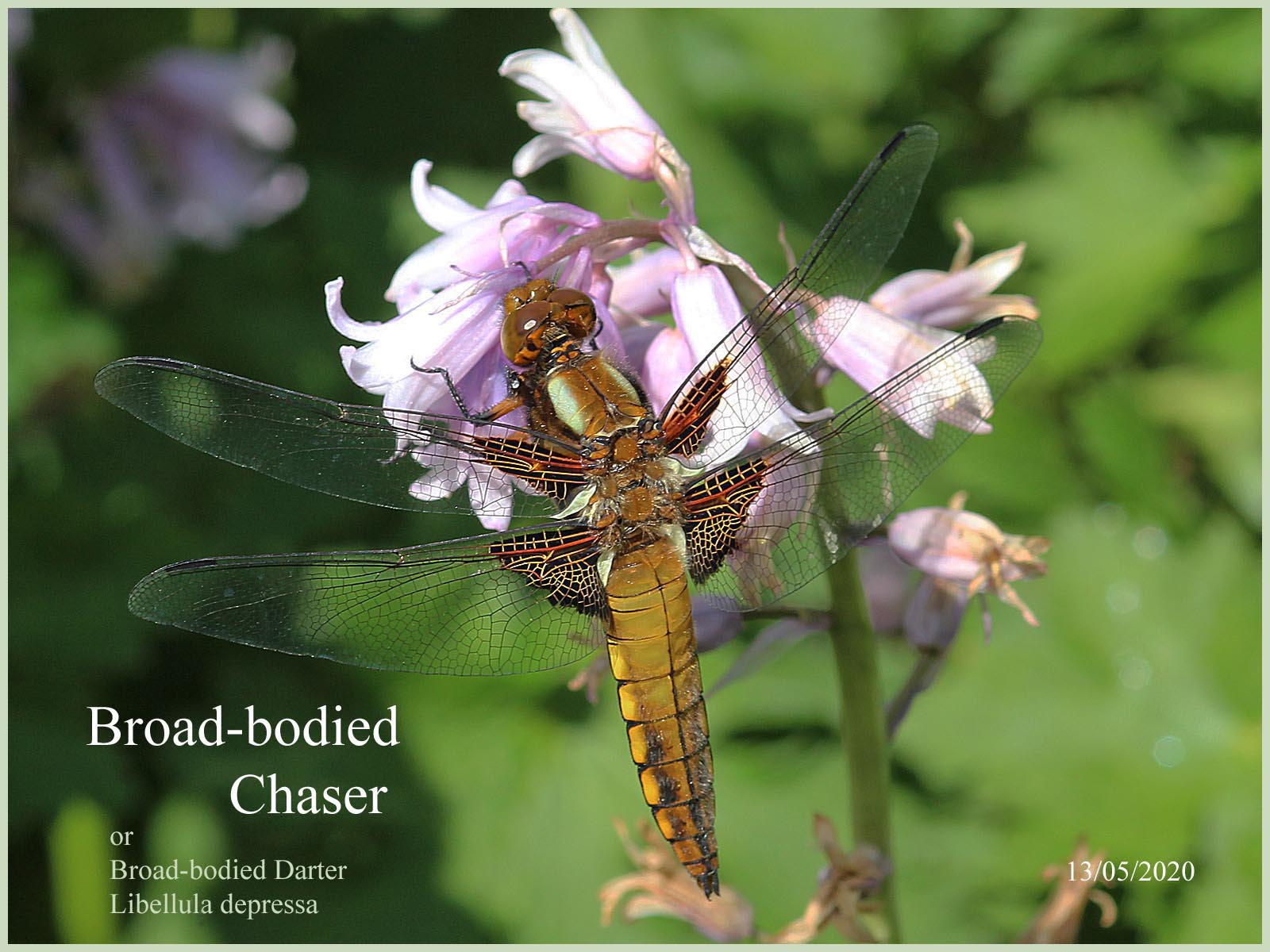 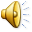 Drying Herbs
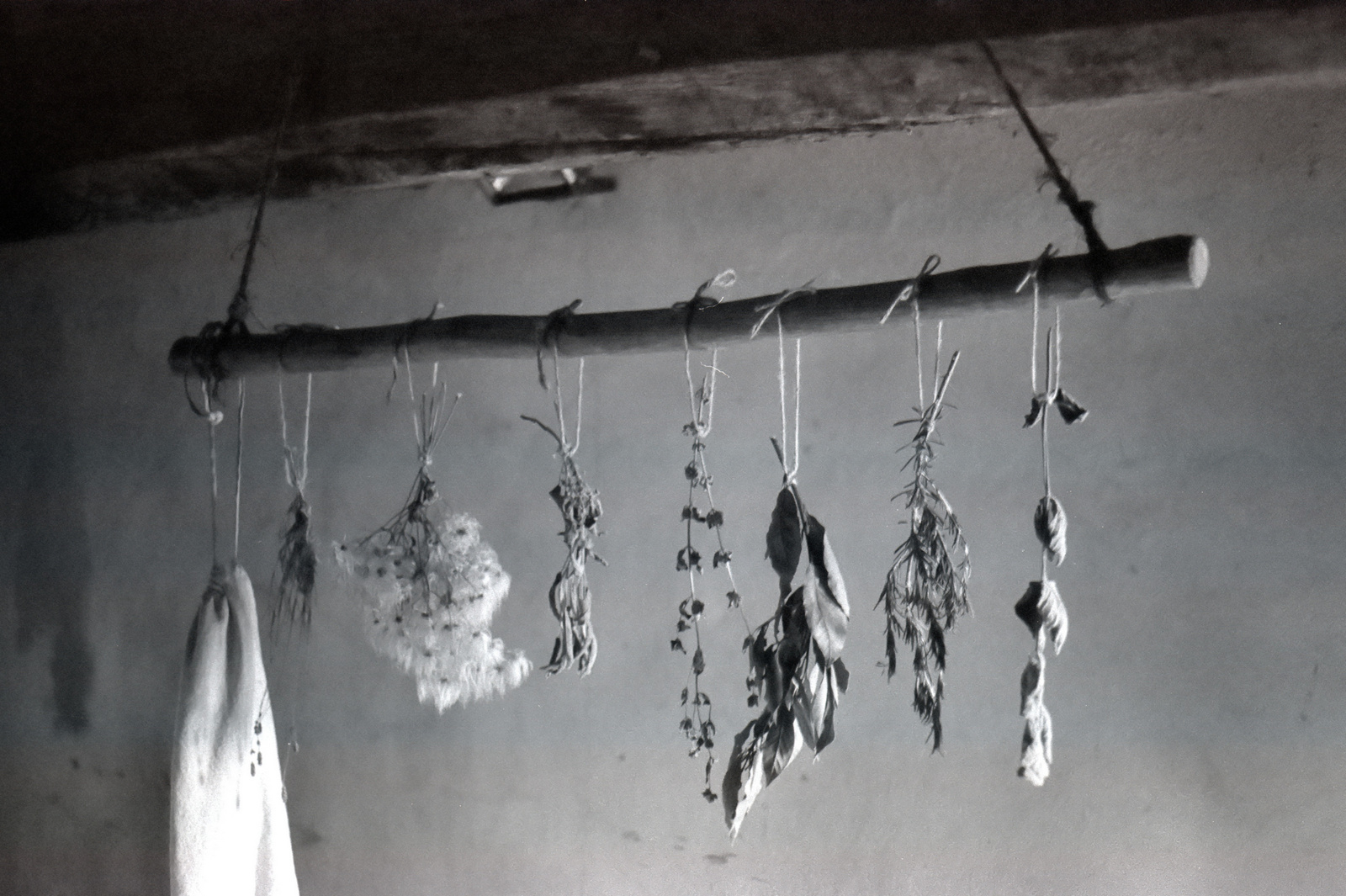 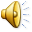 Enjoying the View
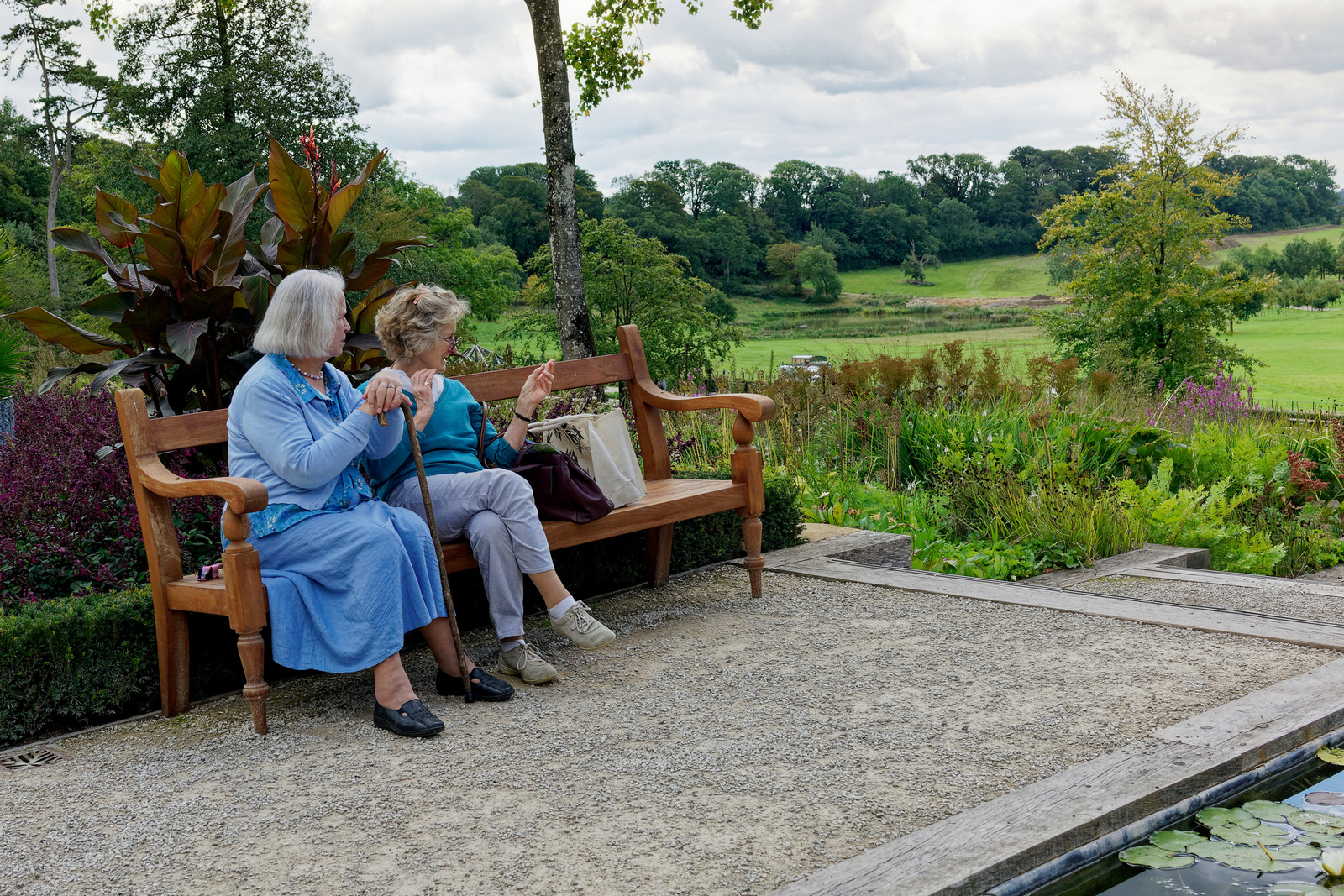 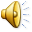 Evening glow at Pulpit Rock, Portland Bill
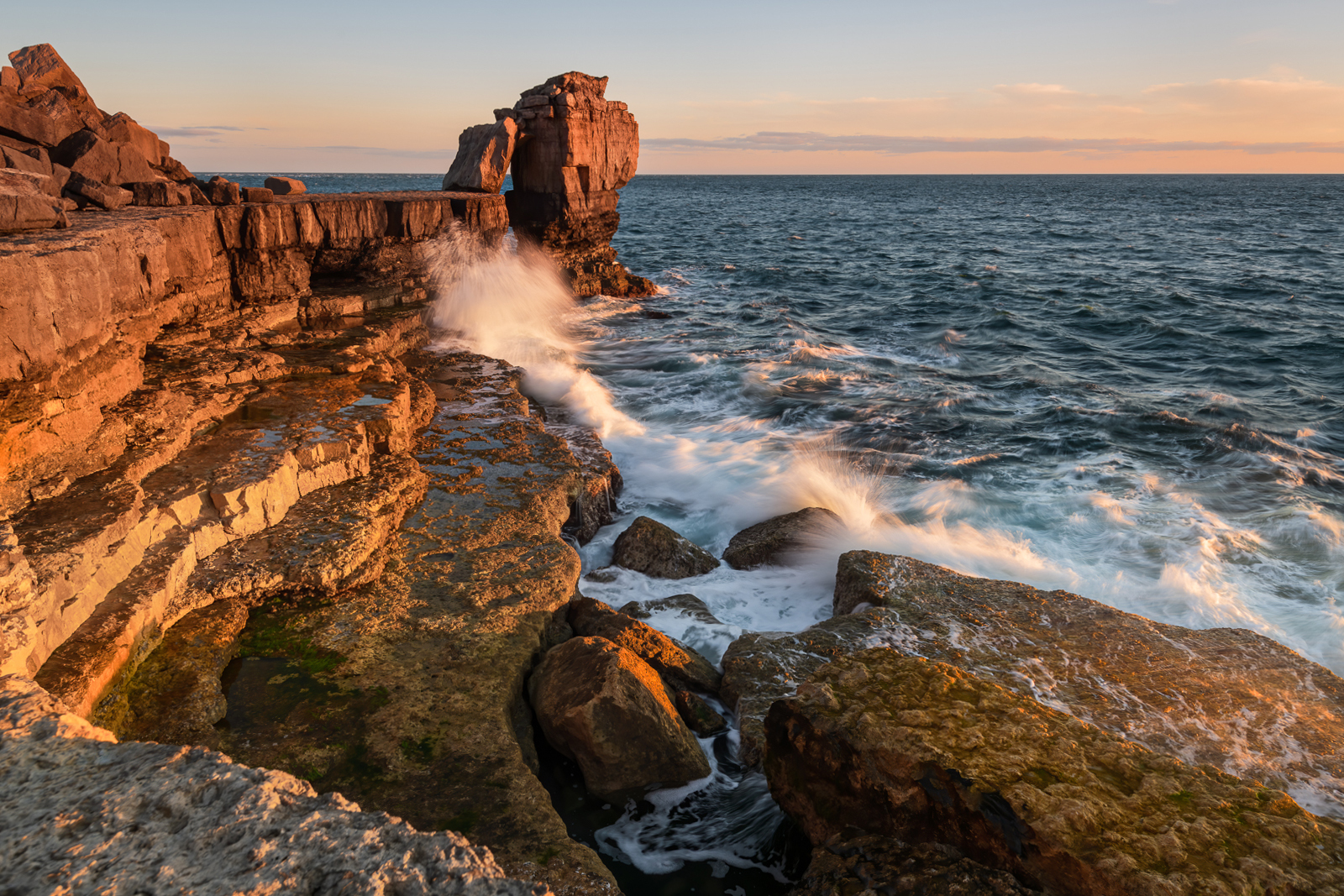 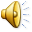 Final_approach
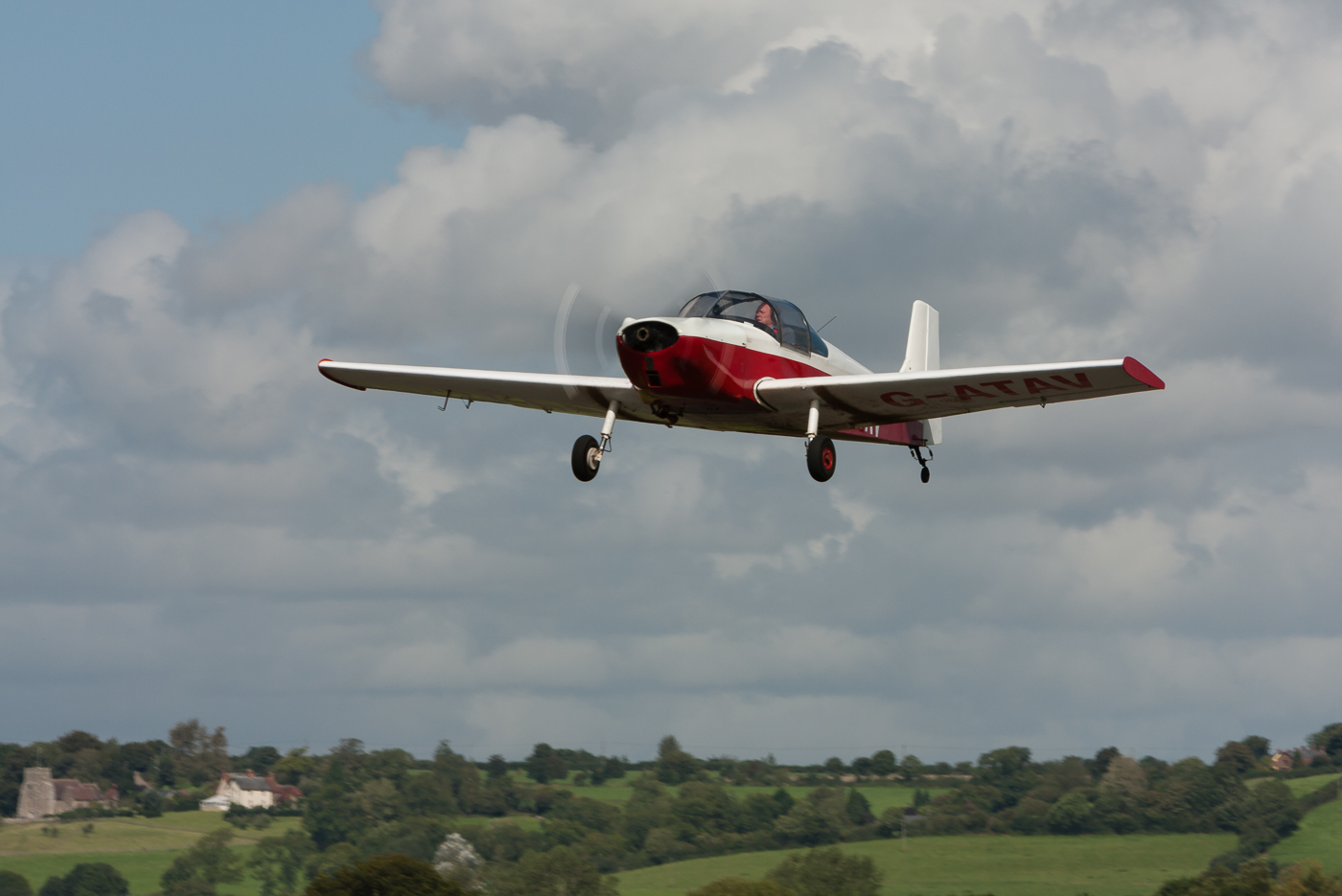 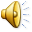 Going out to check the Pots
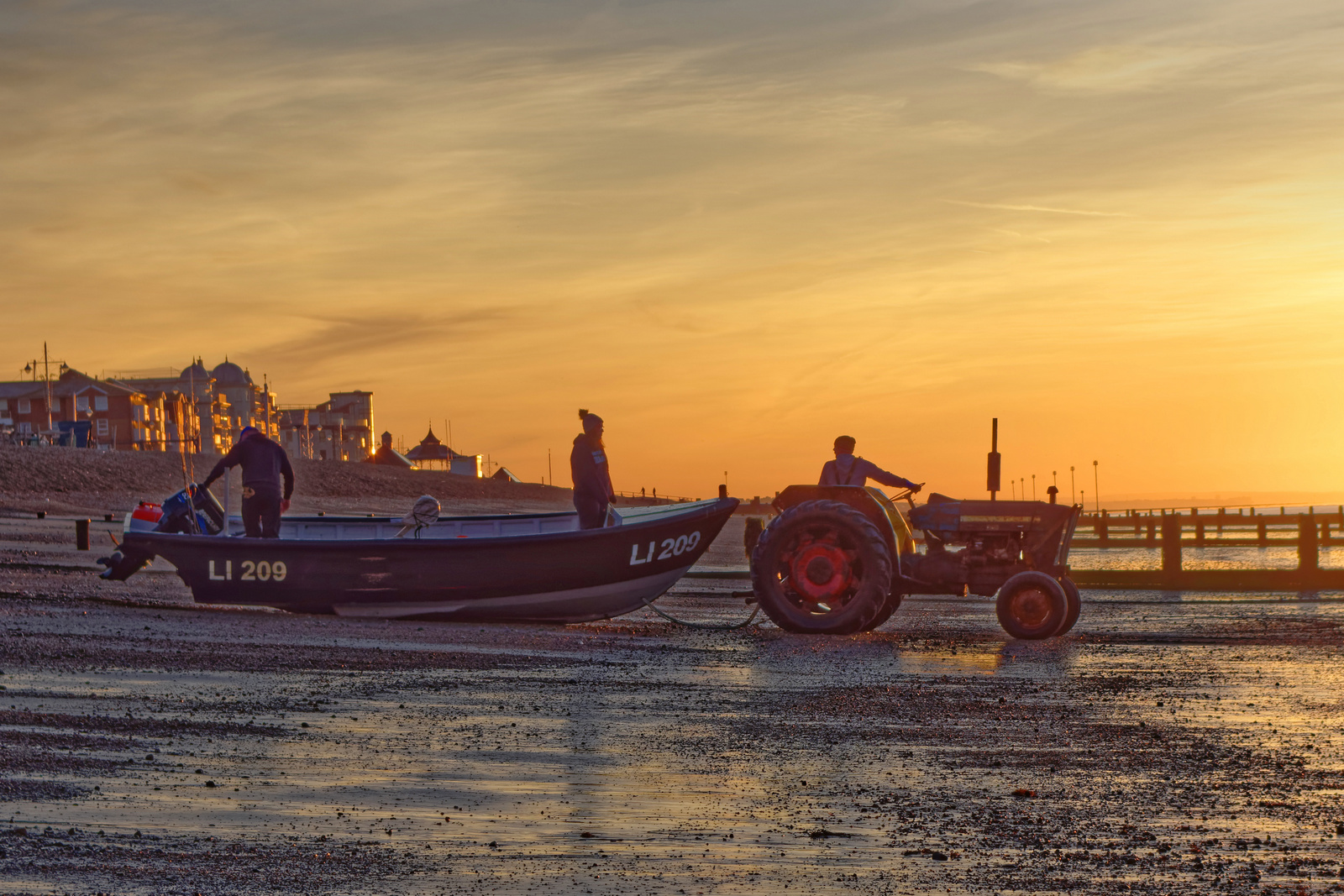 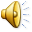 Grey Heron collecting nesting material
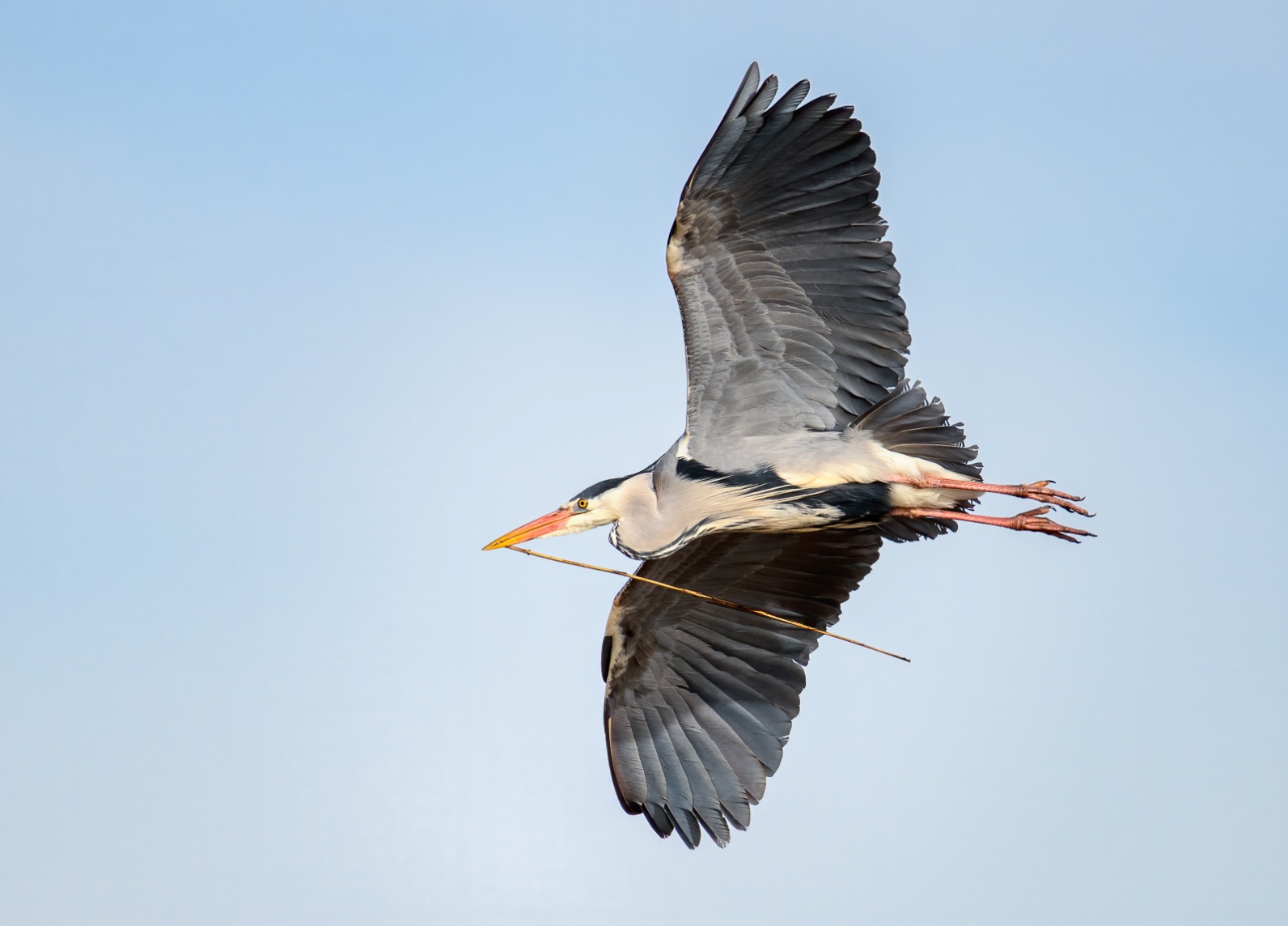 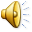 Hodge Close and the Langdales
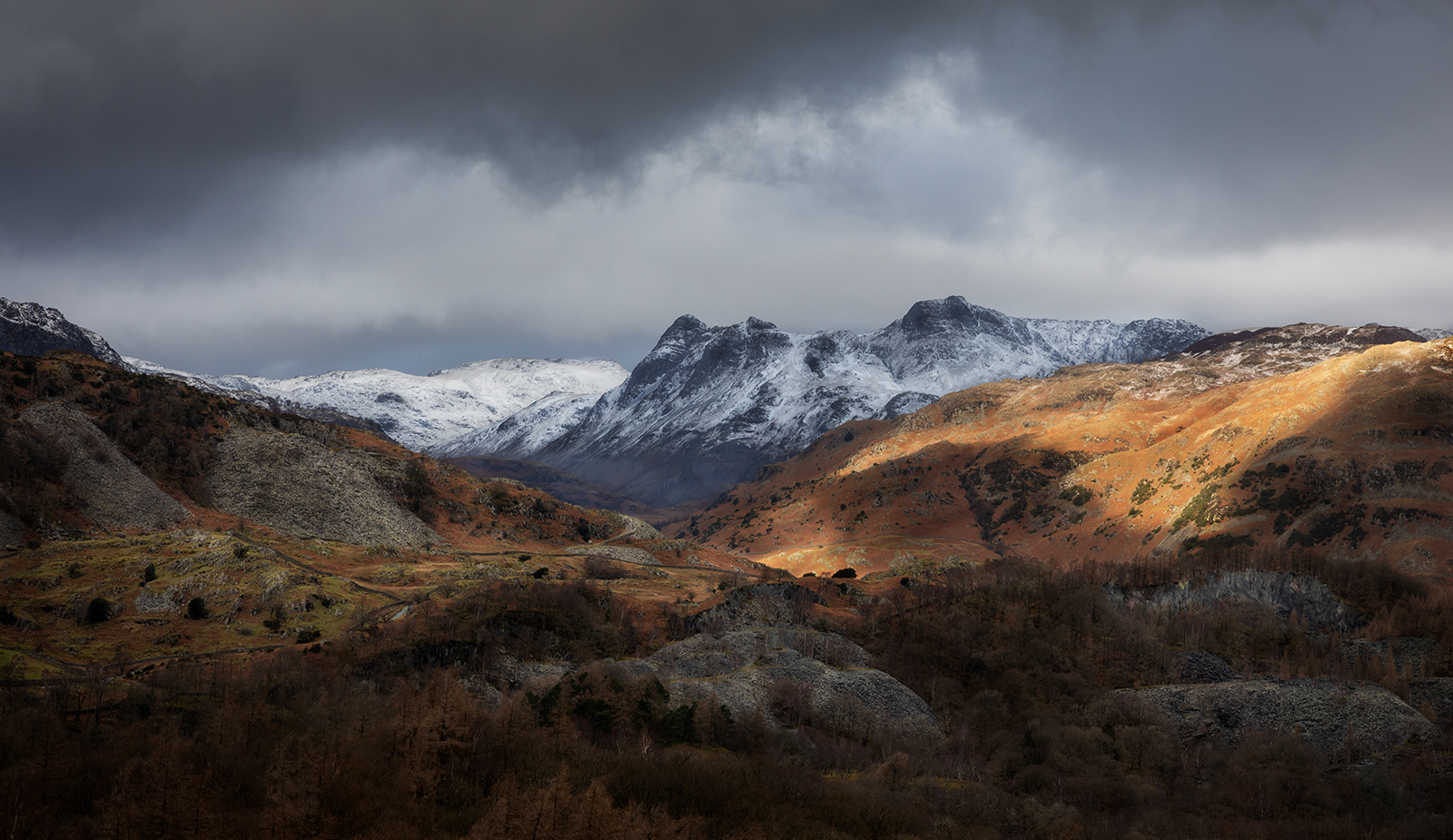 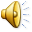 joys of spring
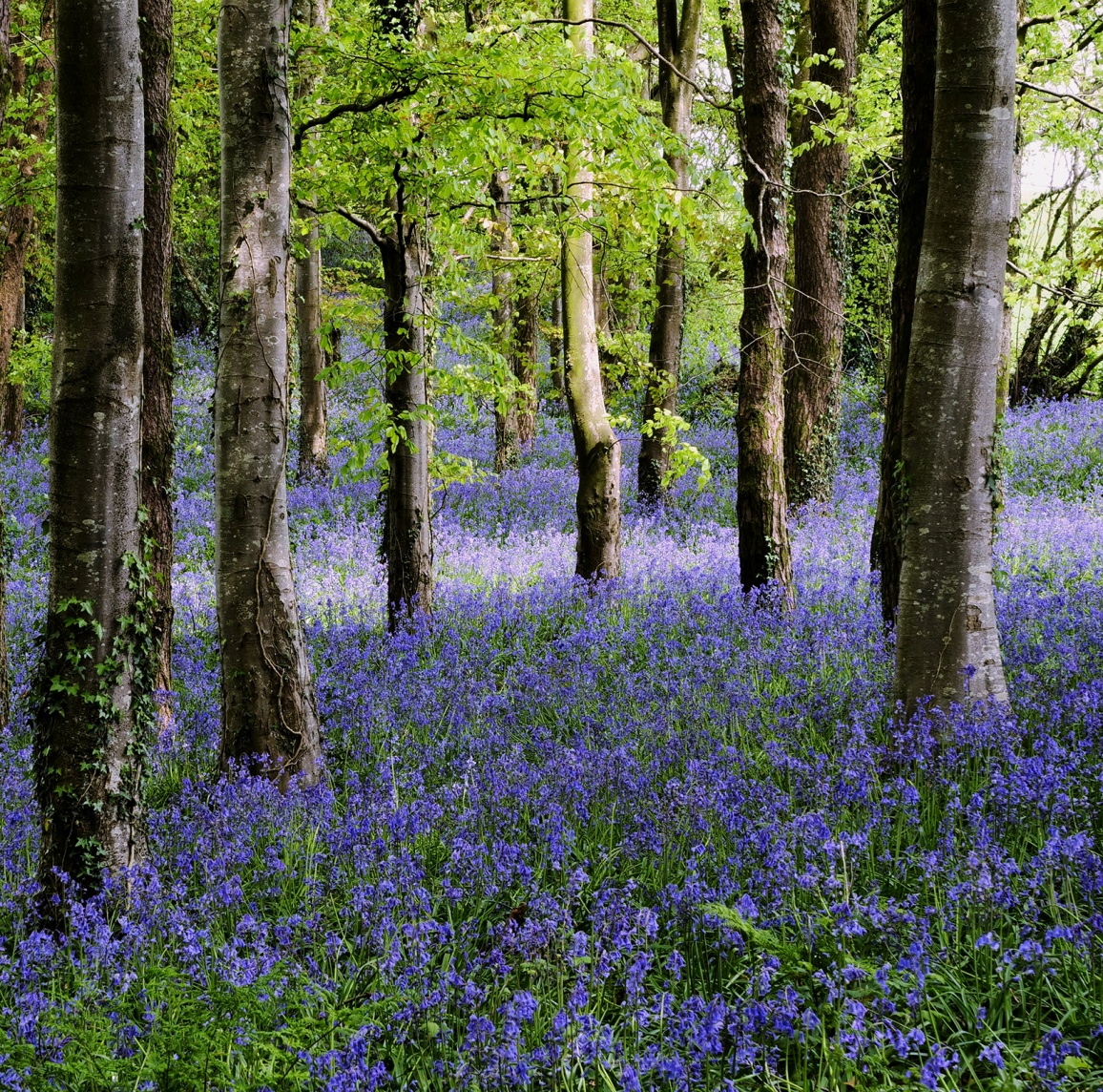 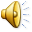 Lindisfarne Boat
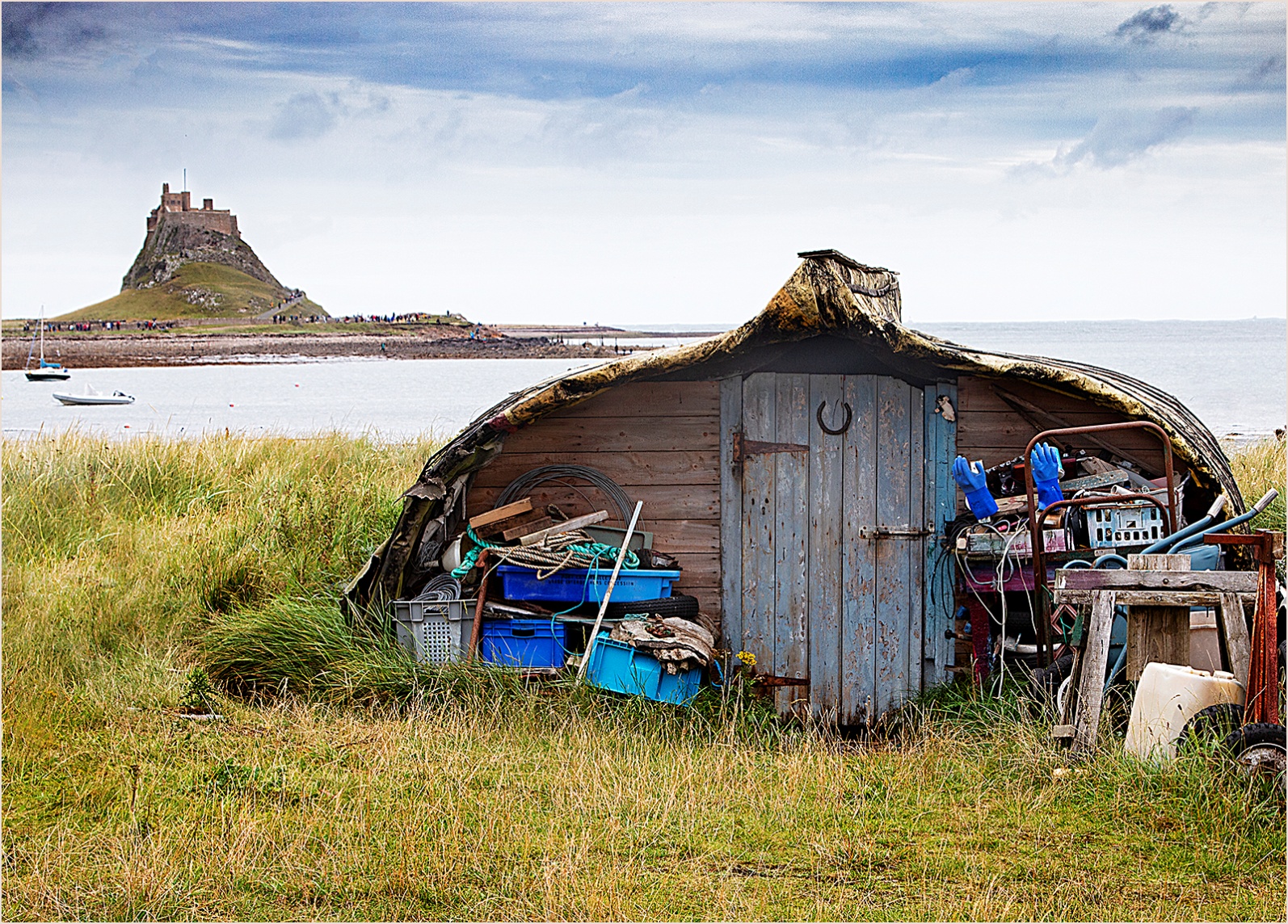 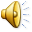 loading the corn
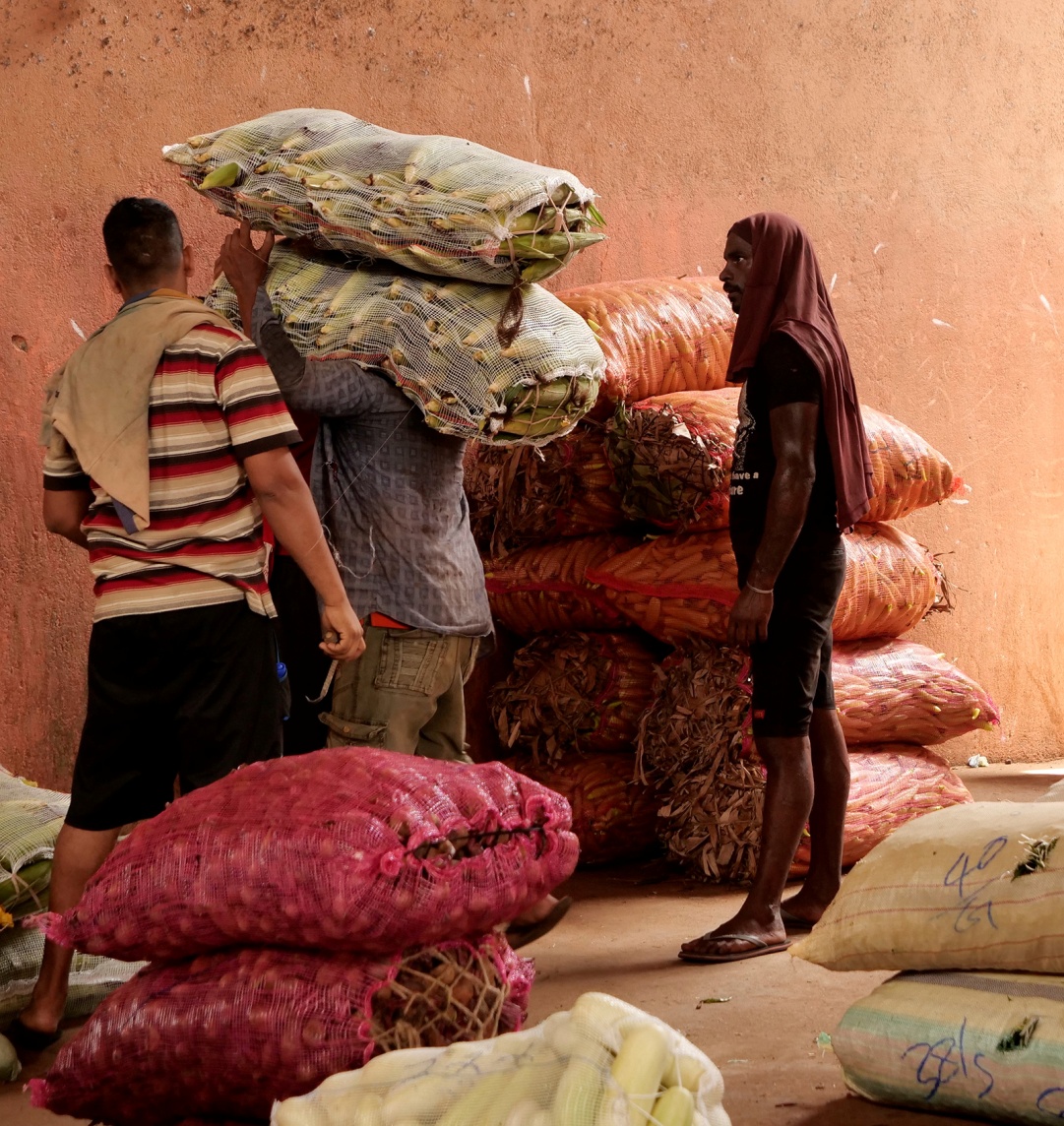 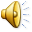 Lotus
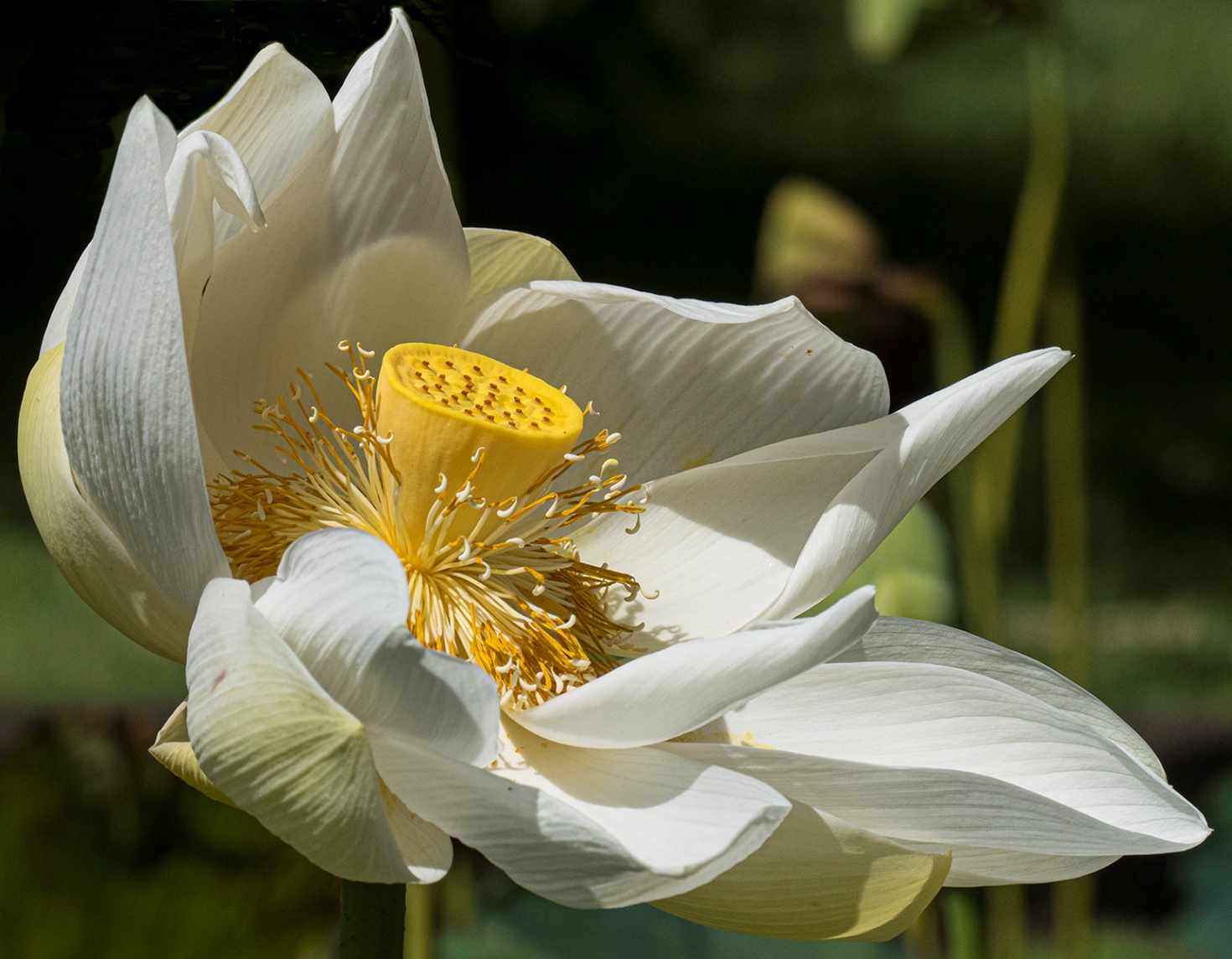 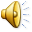 Open for Open
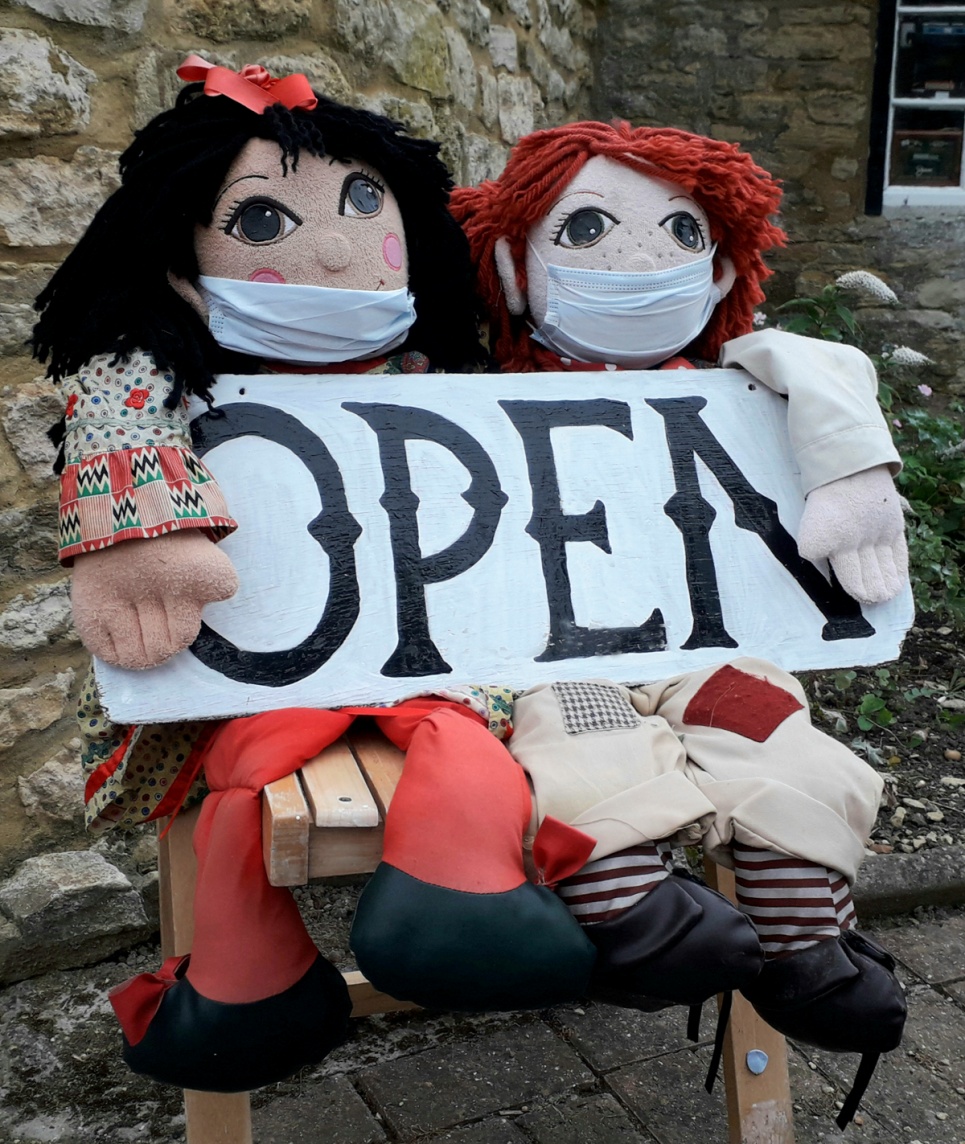 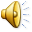 Riccartonii
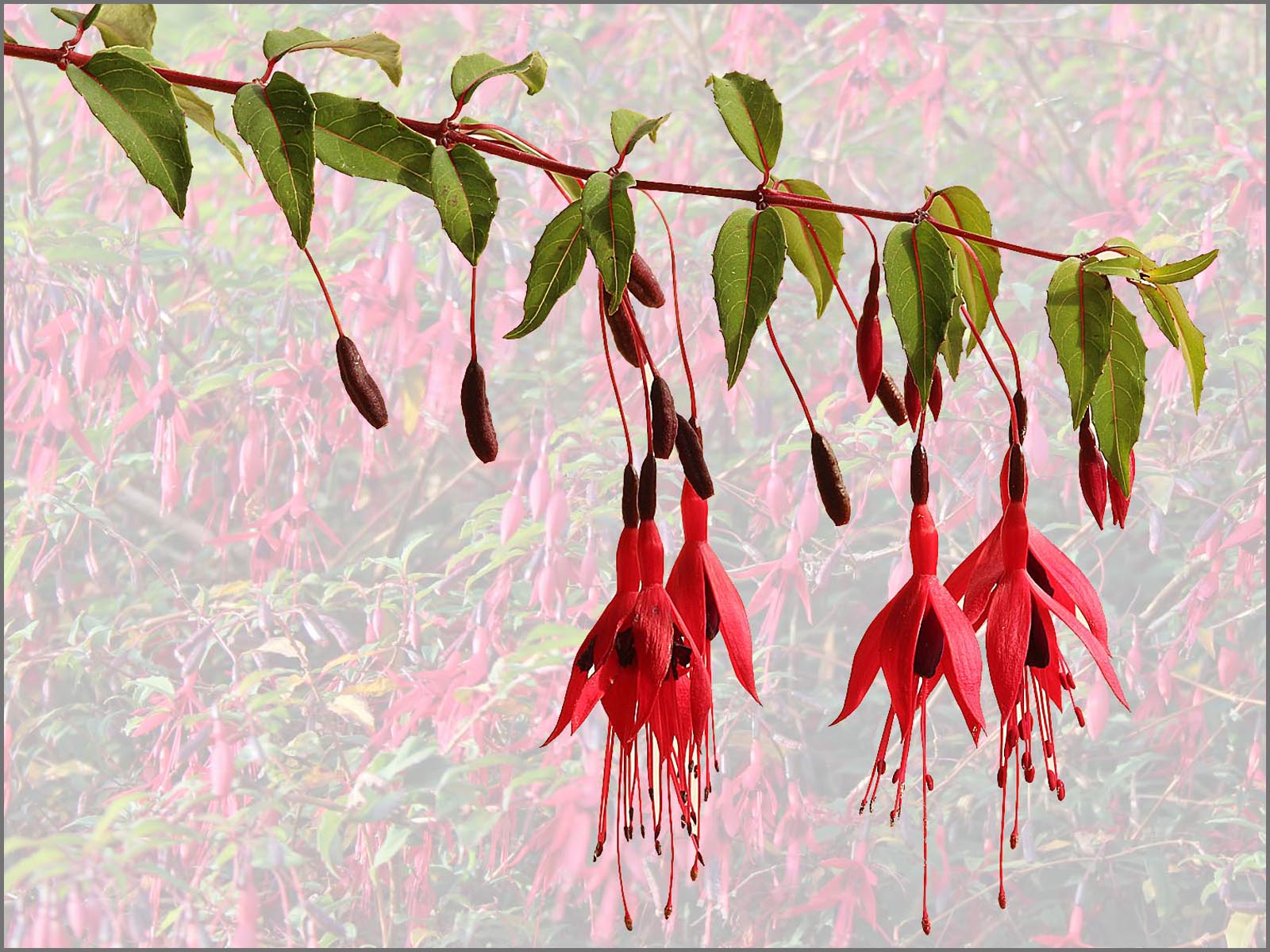 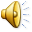 serpent eagle
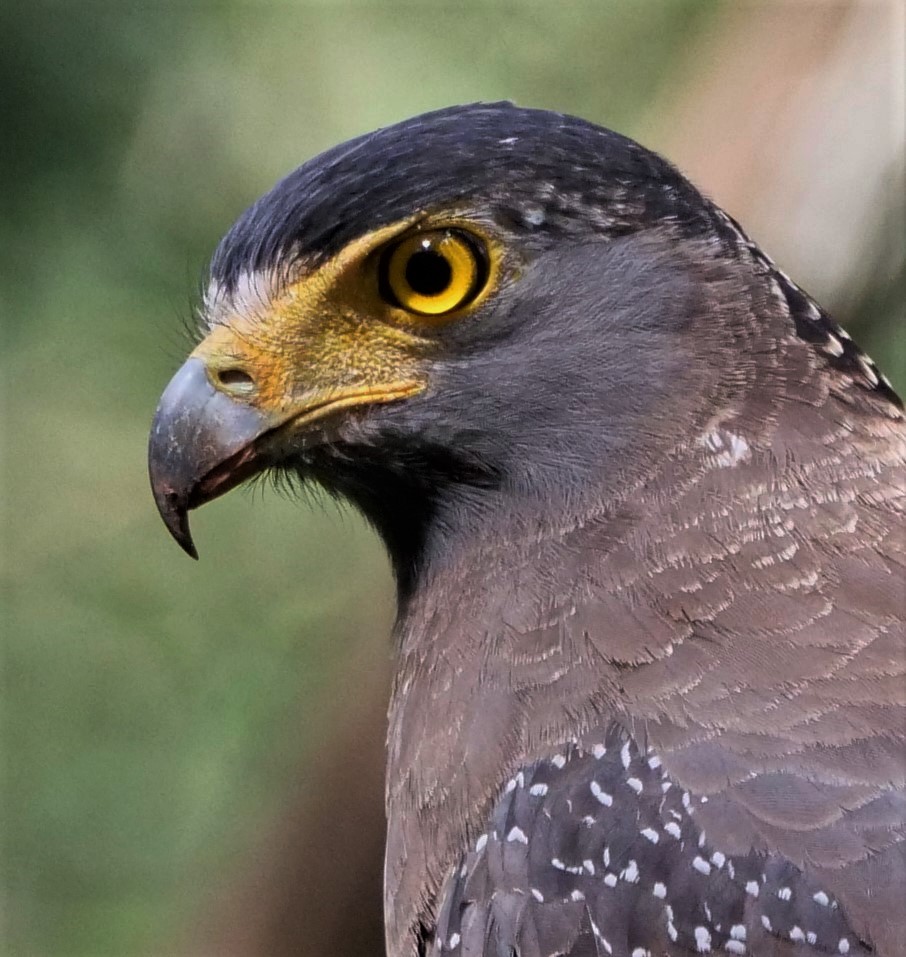 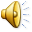 Shipstal Point
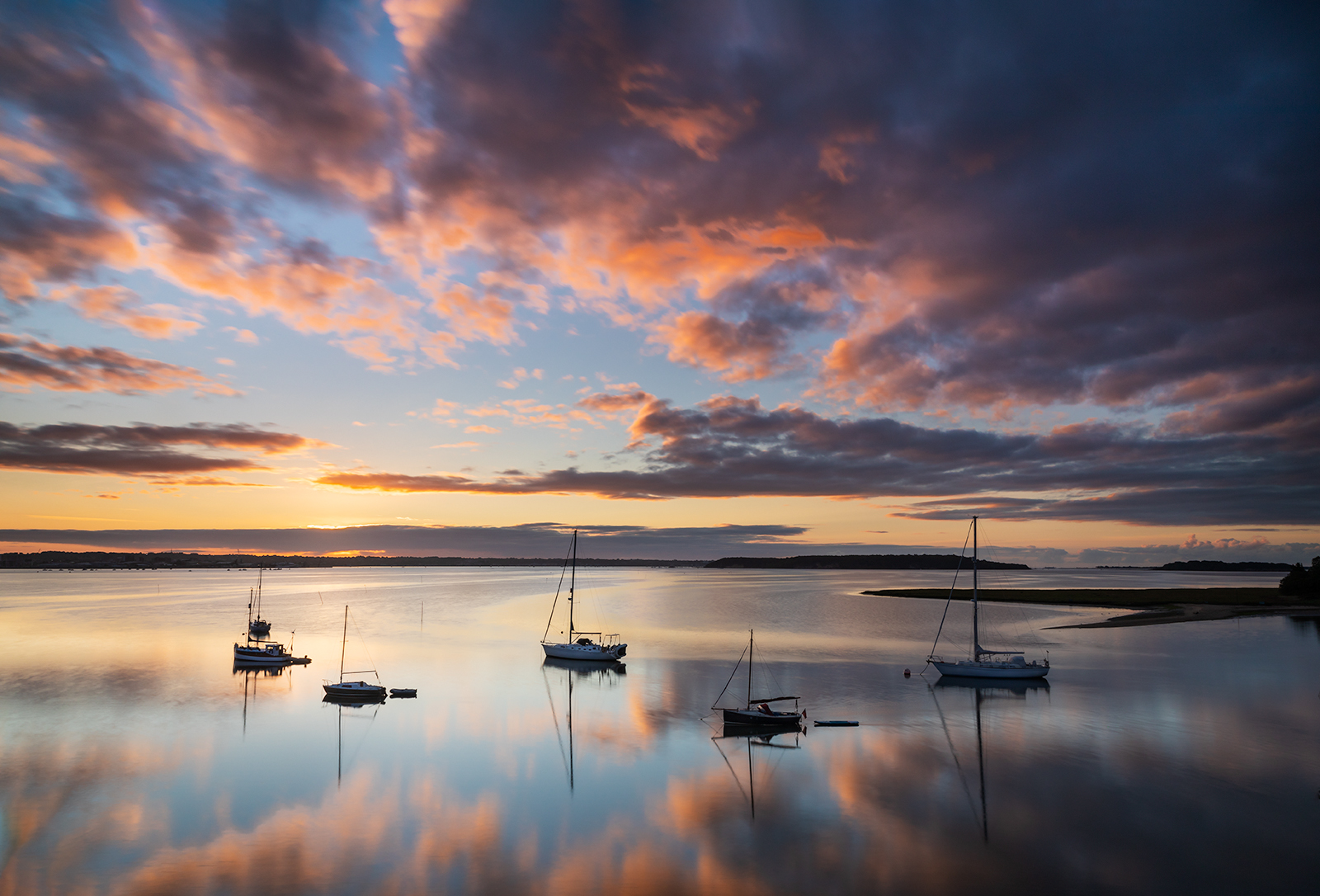 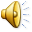 Sleeping Bumble Bee
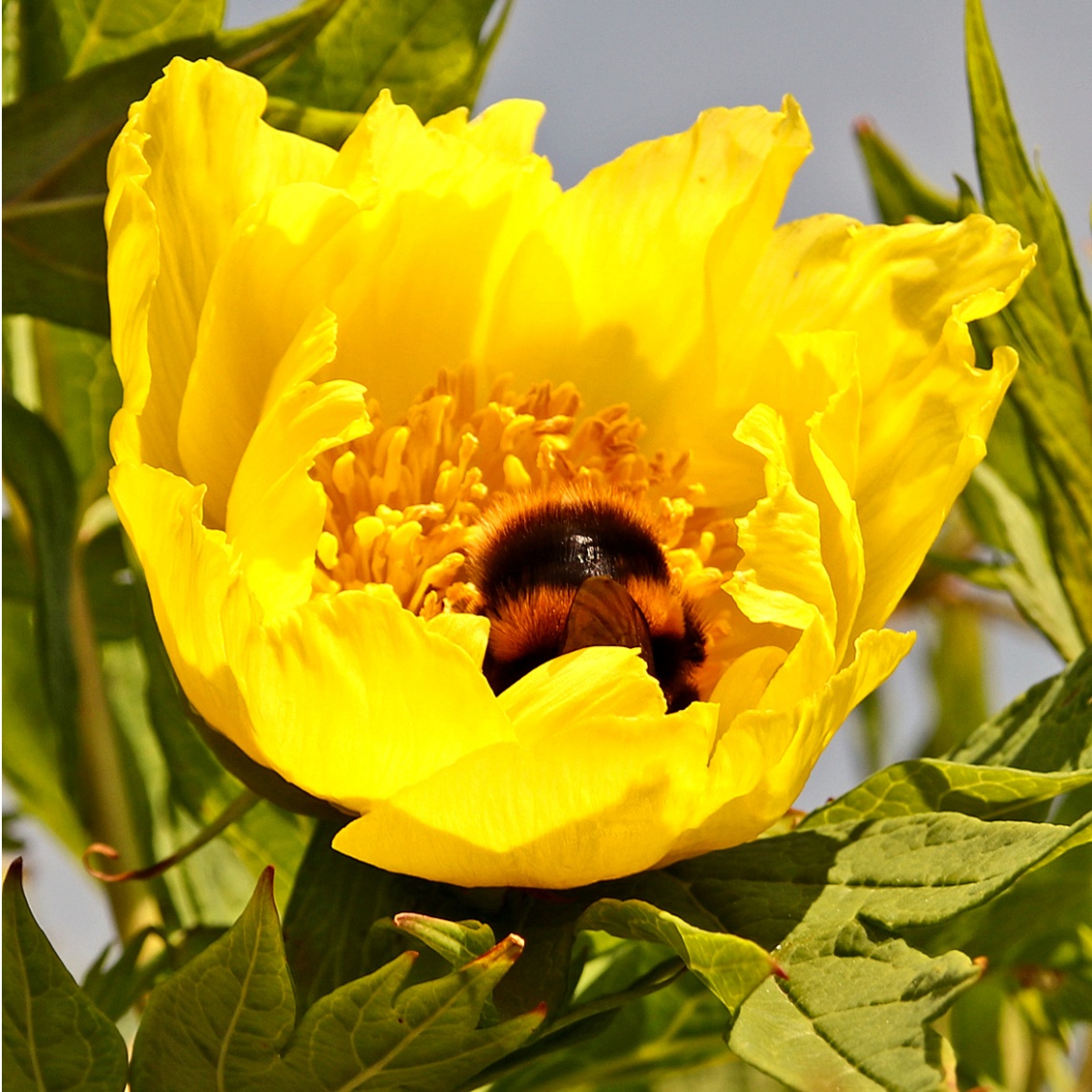 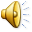 St Aldhelms. Radar- the unseen watch
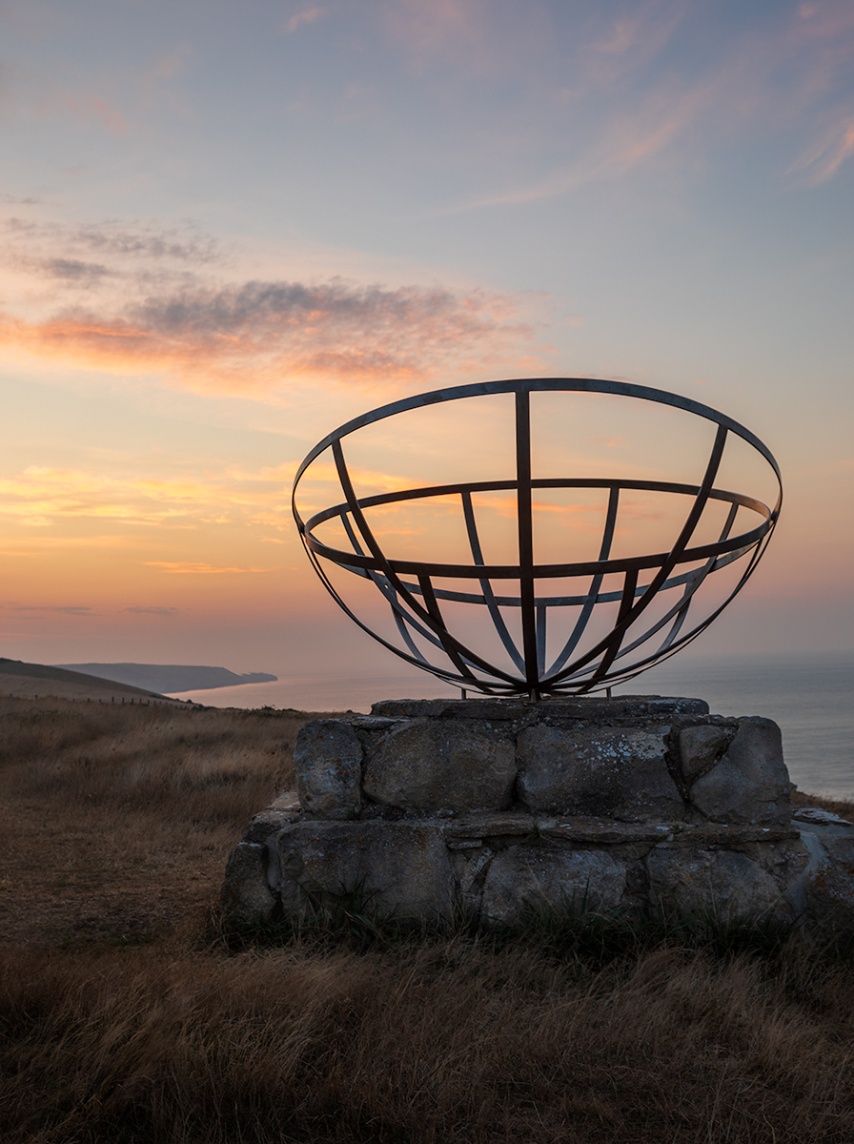 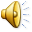 Summers trickle
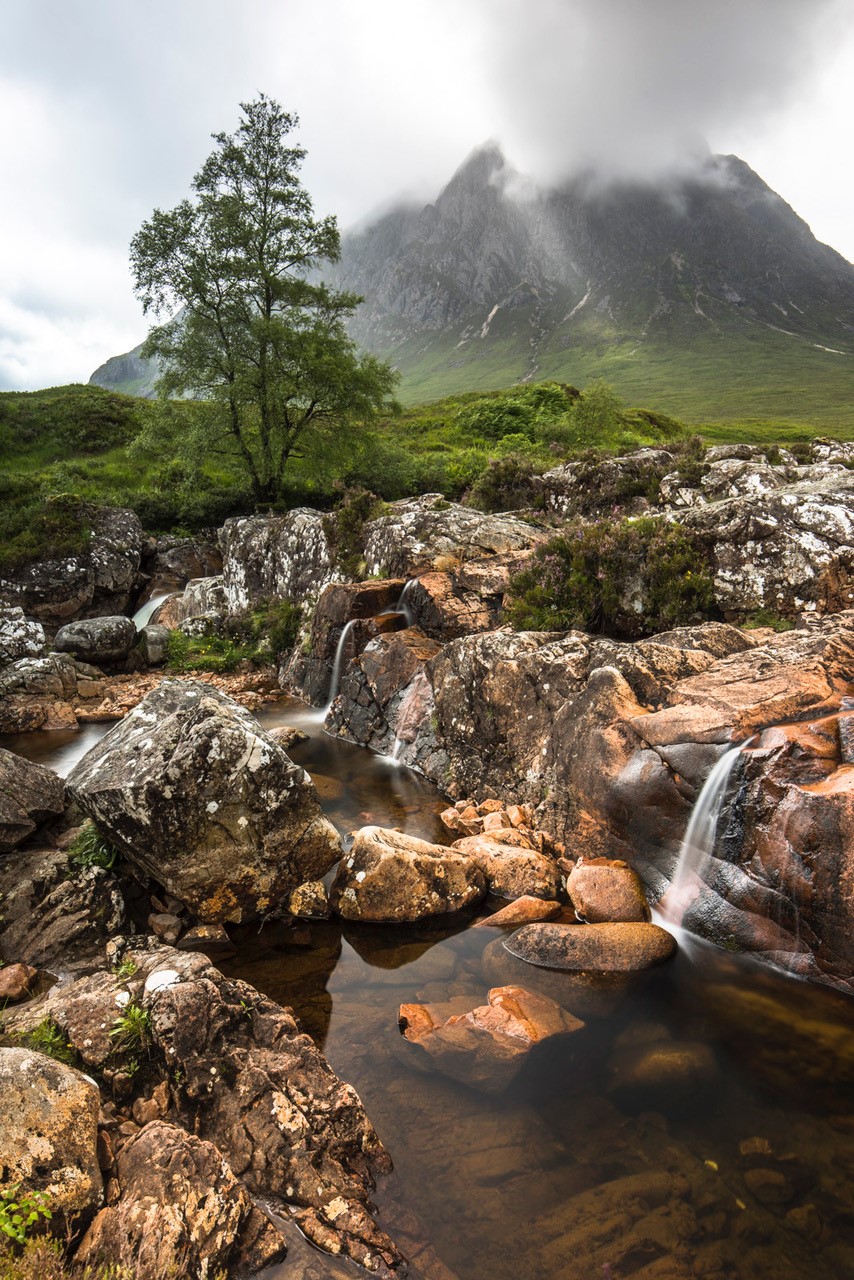 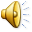 Sunflower ready to burst
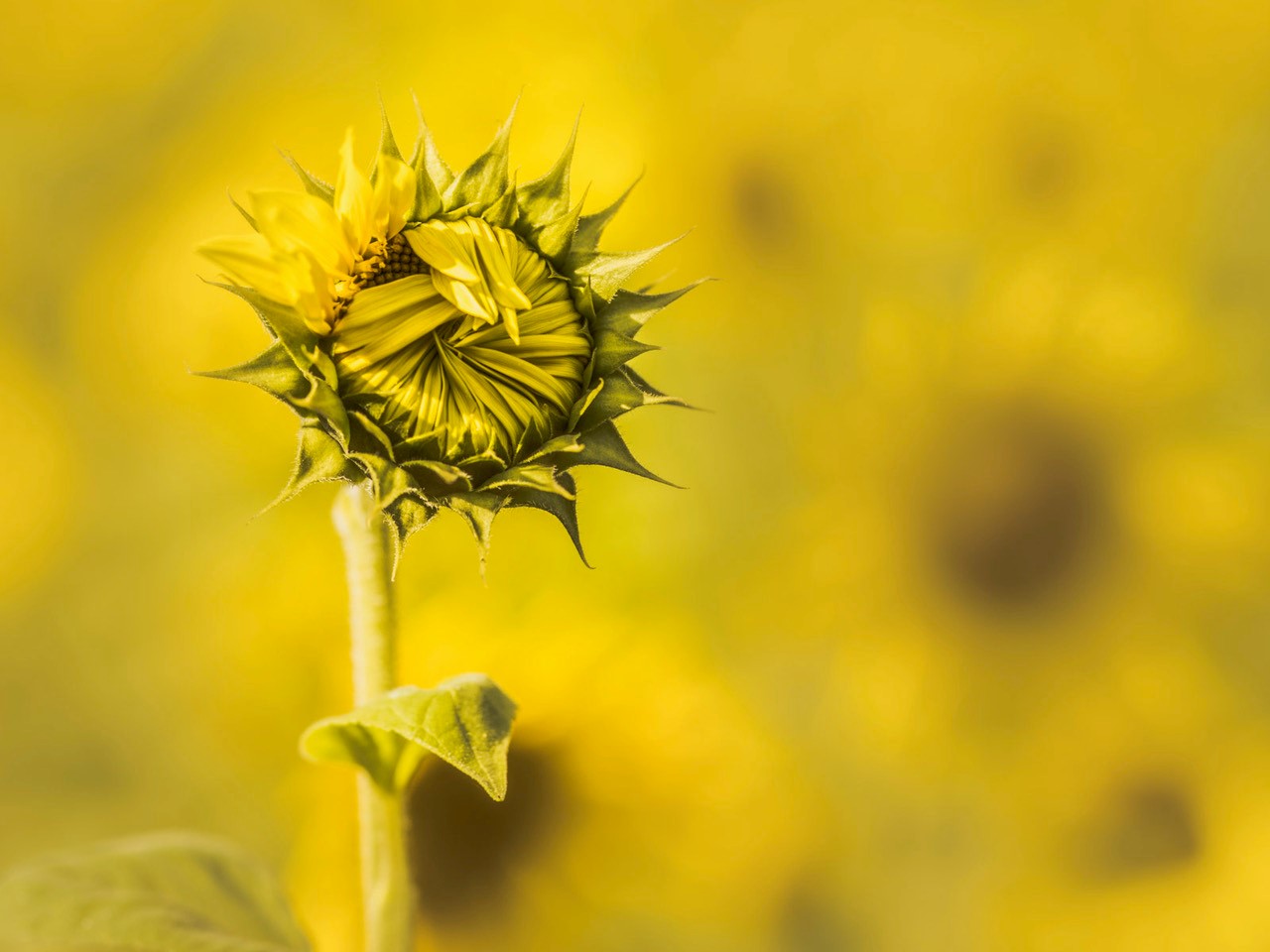 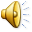 Table and Chairs
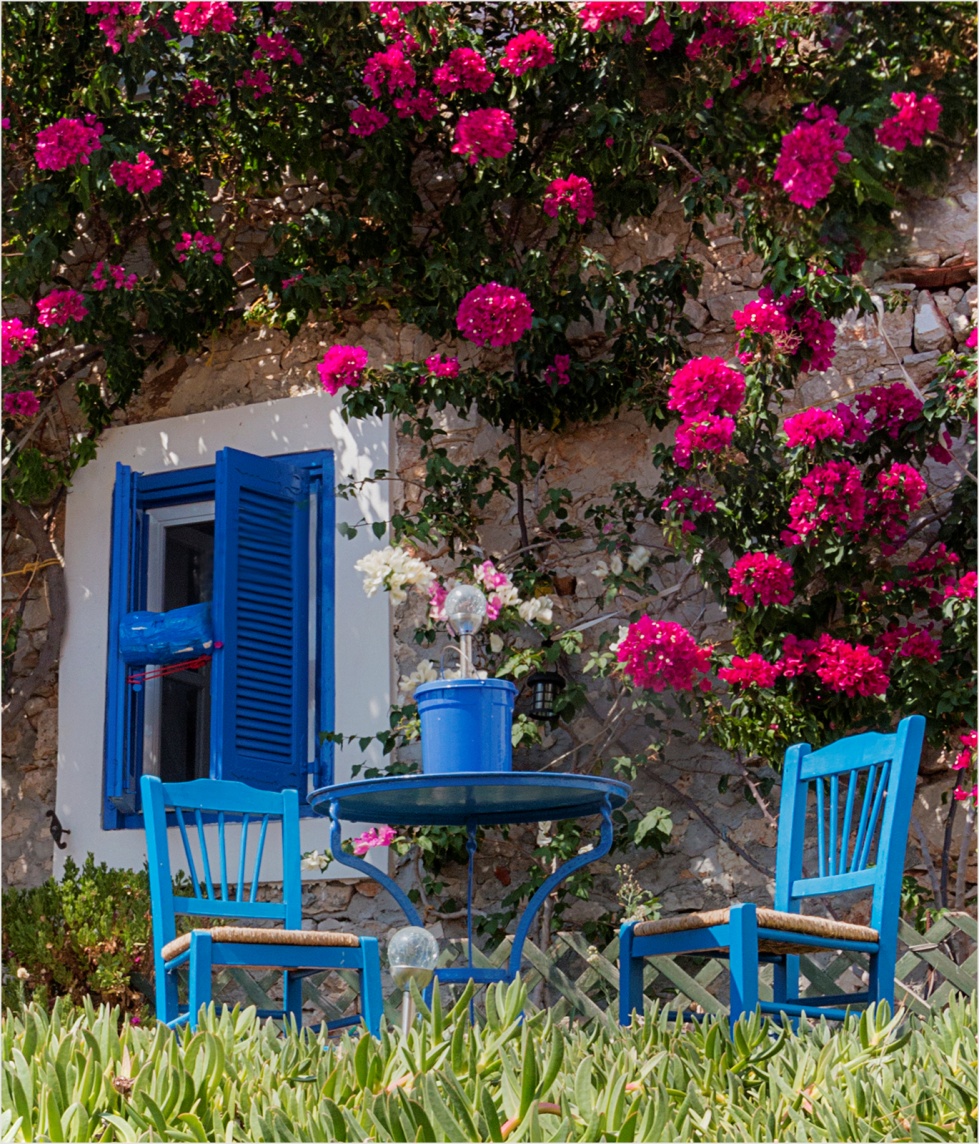 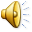 Teazle
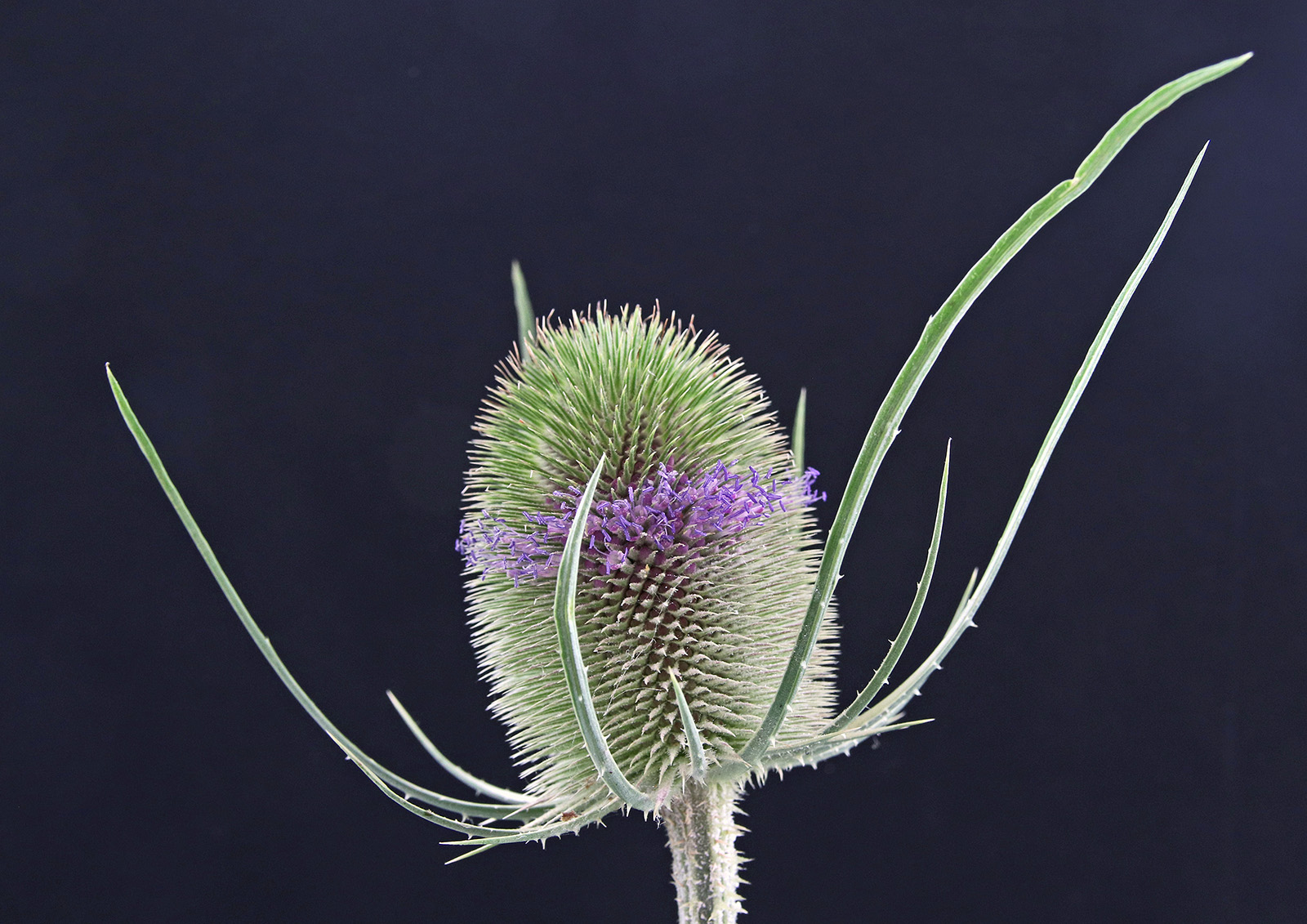 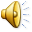 The Itchen
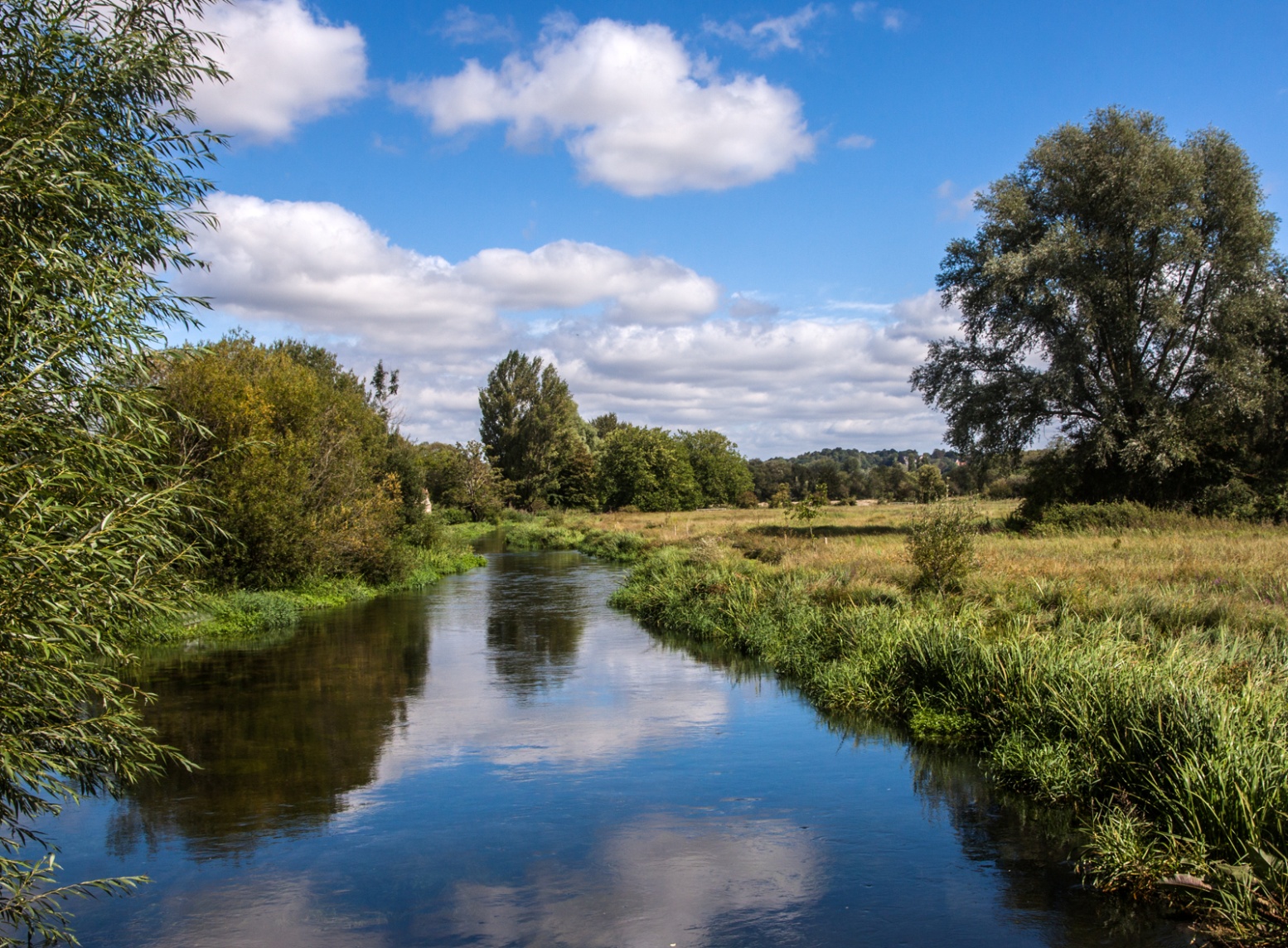 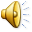 The Windowsil
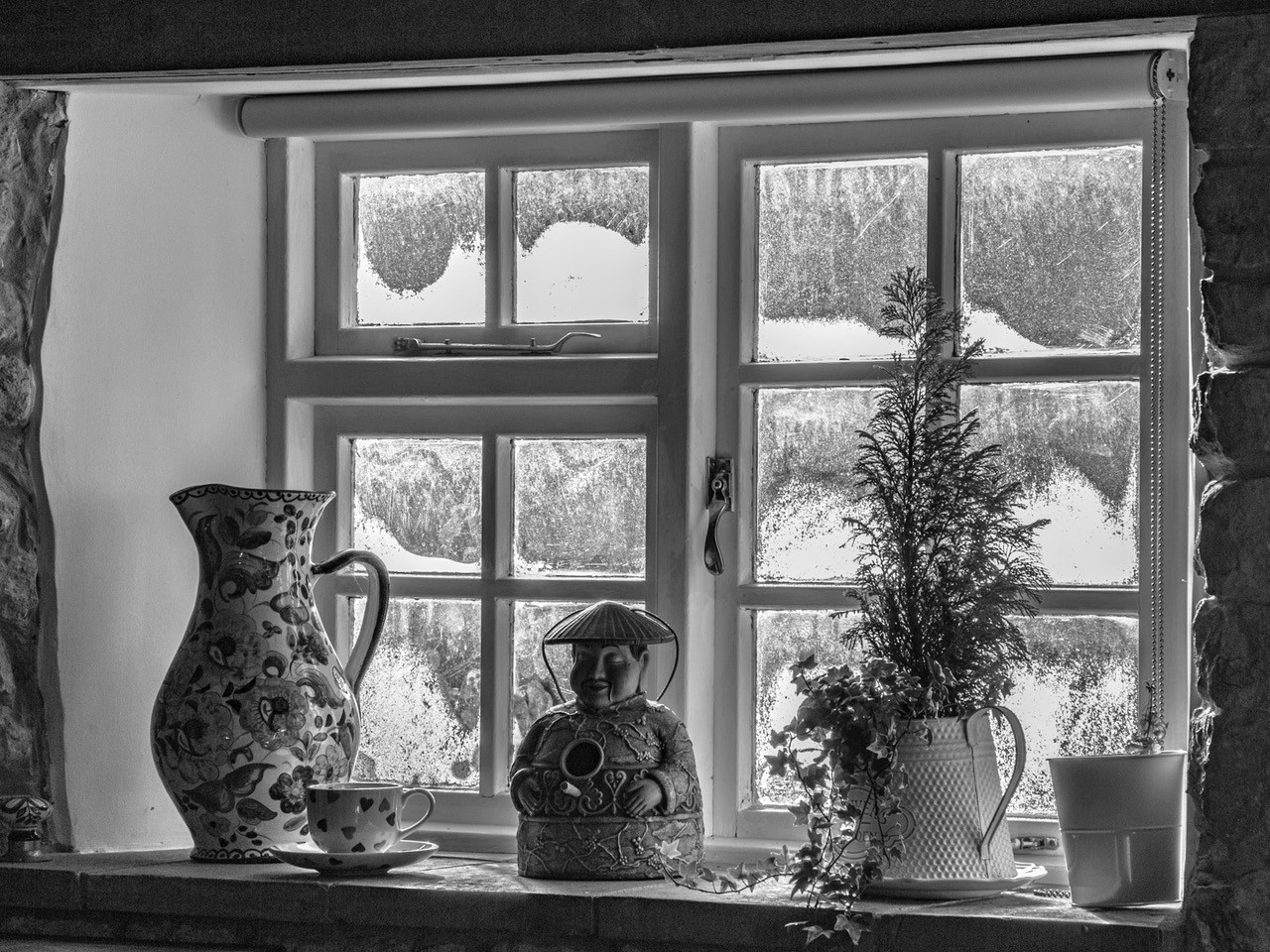 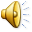 Too_many_to_count
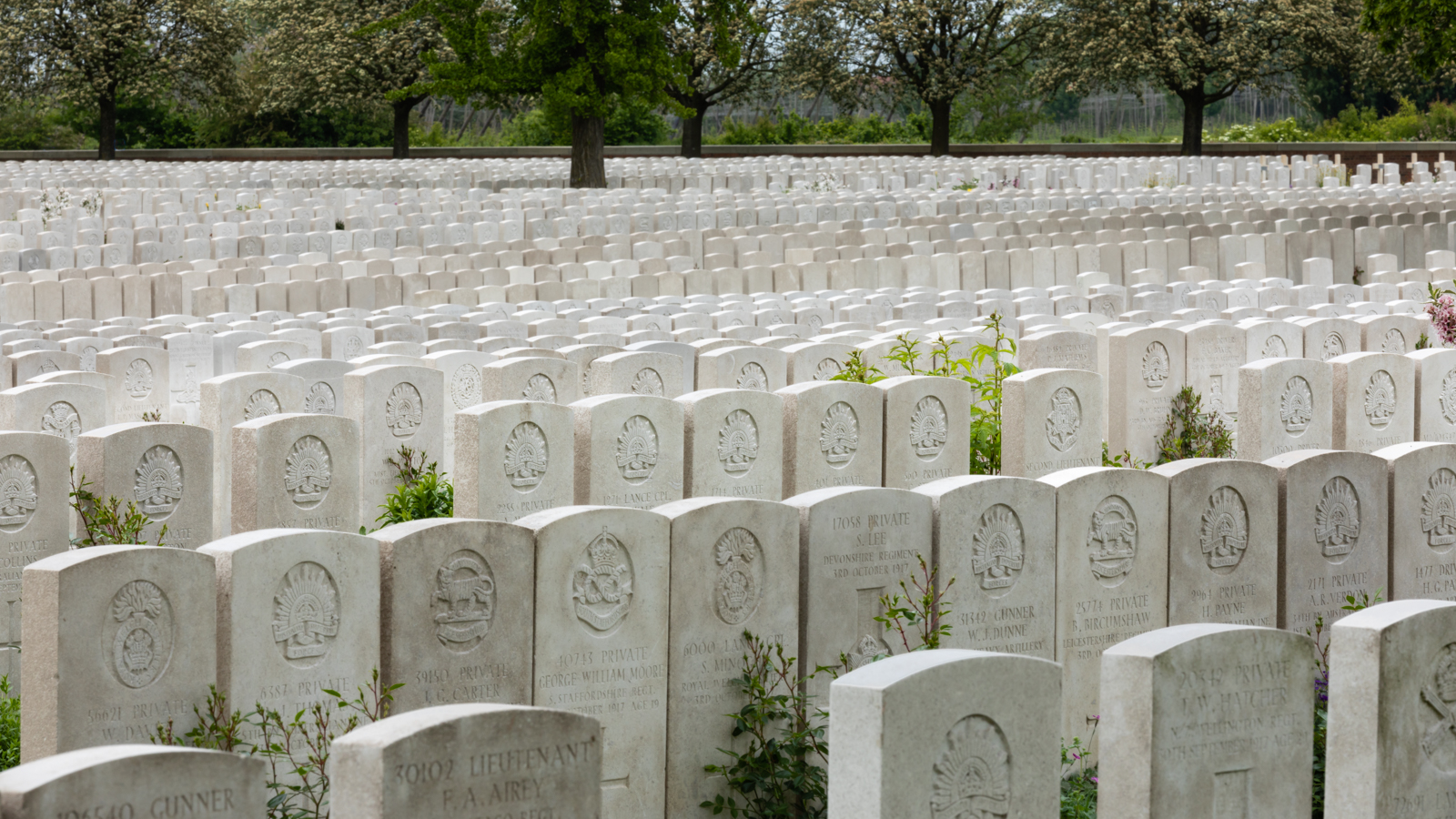 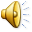 Tulip_after_rain
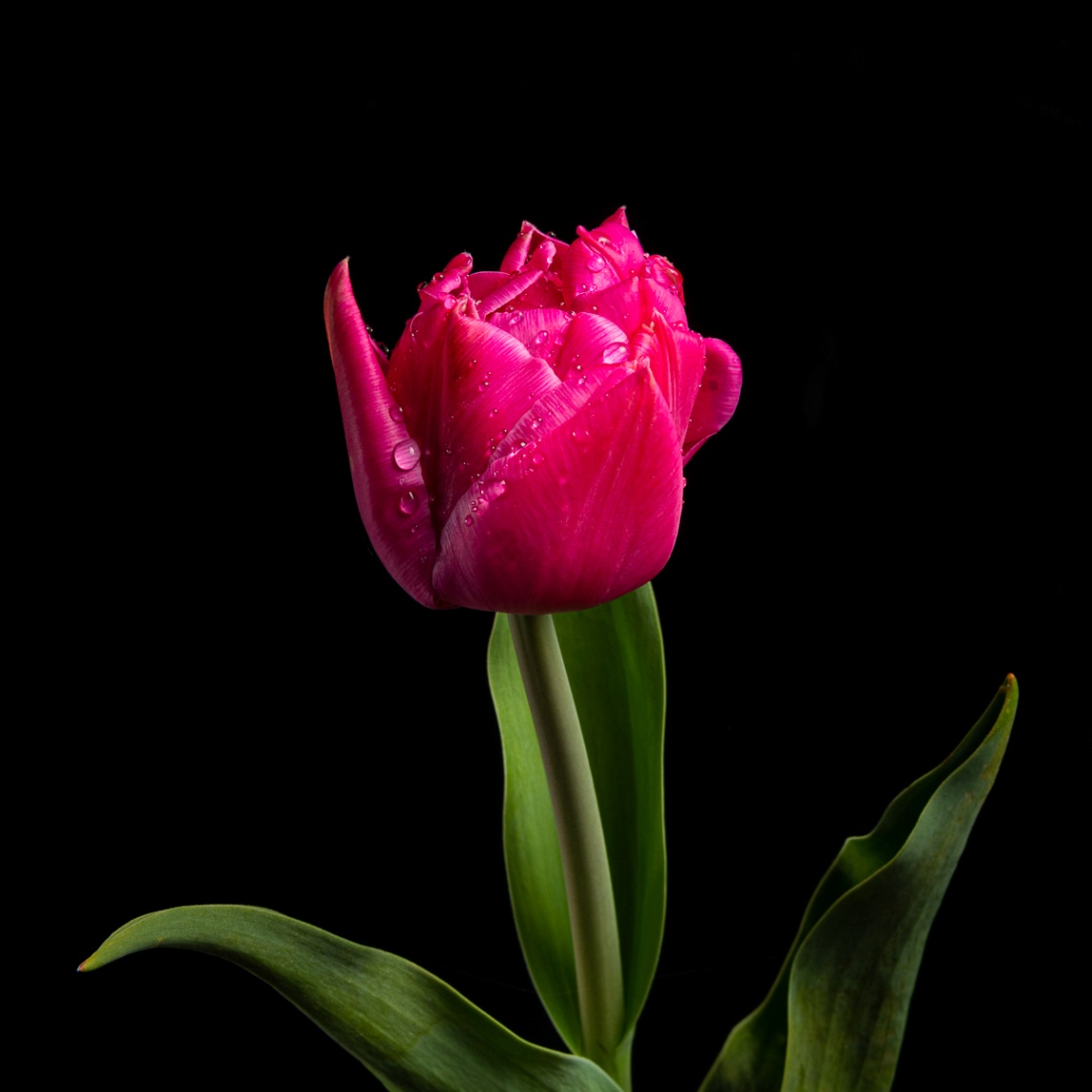 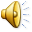 Voltaire
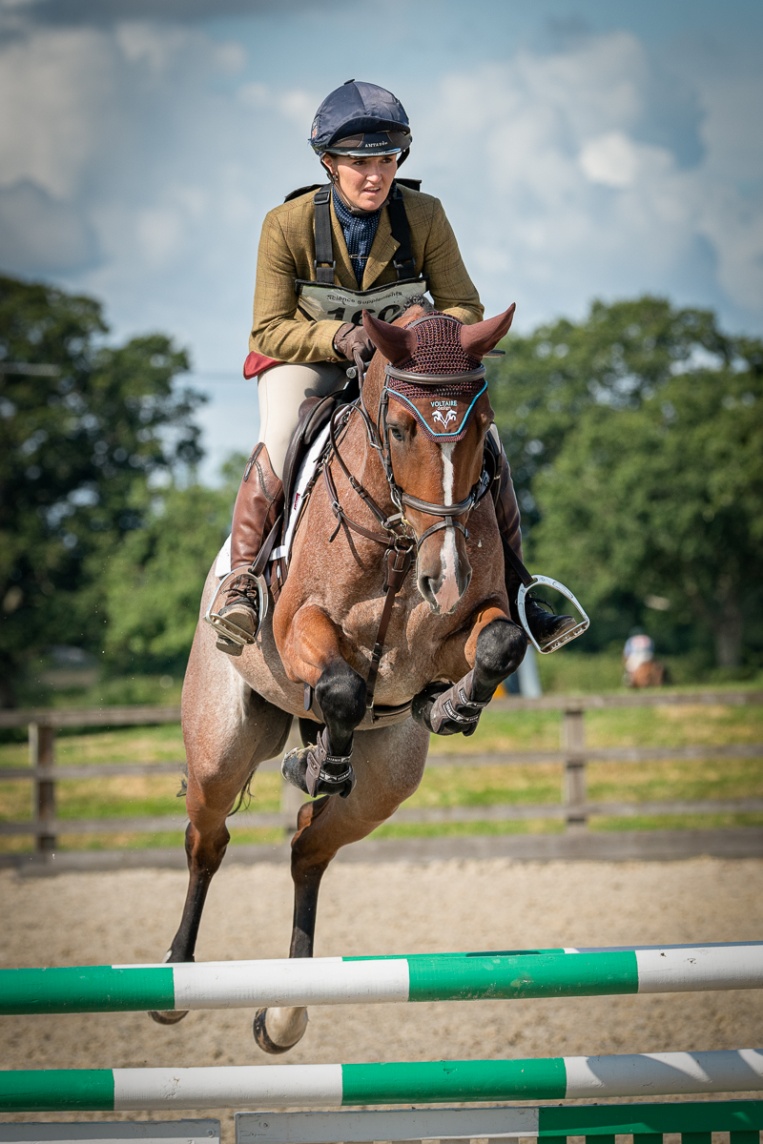 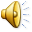 Water Lilly
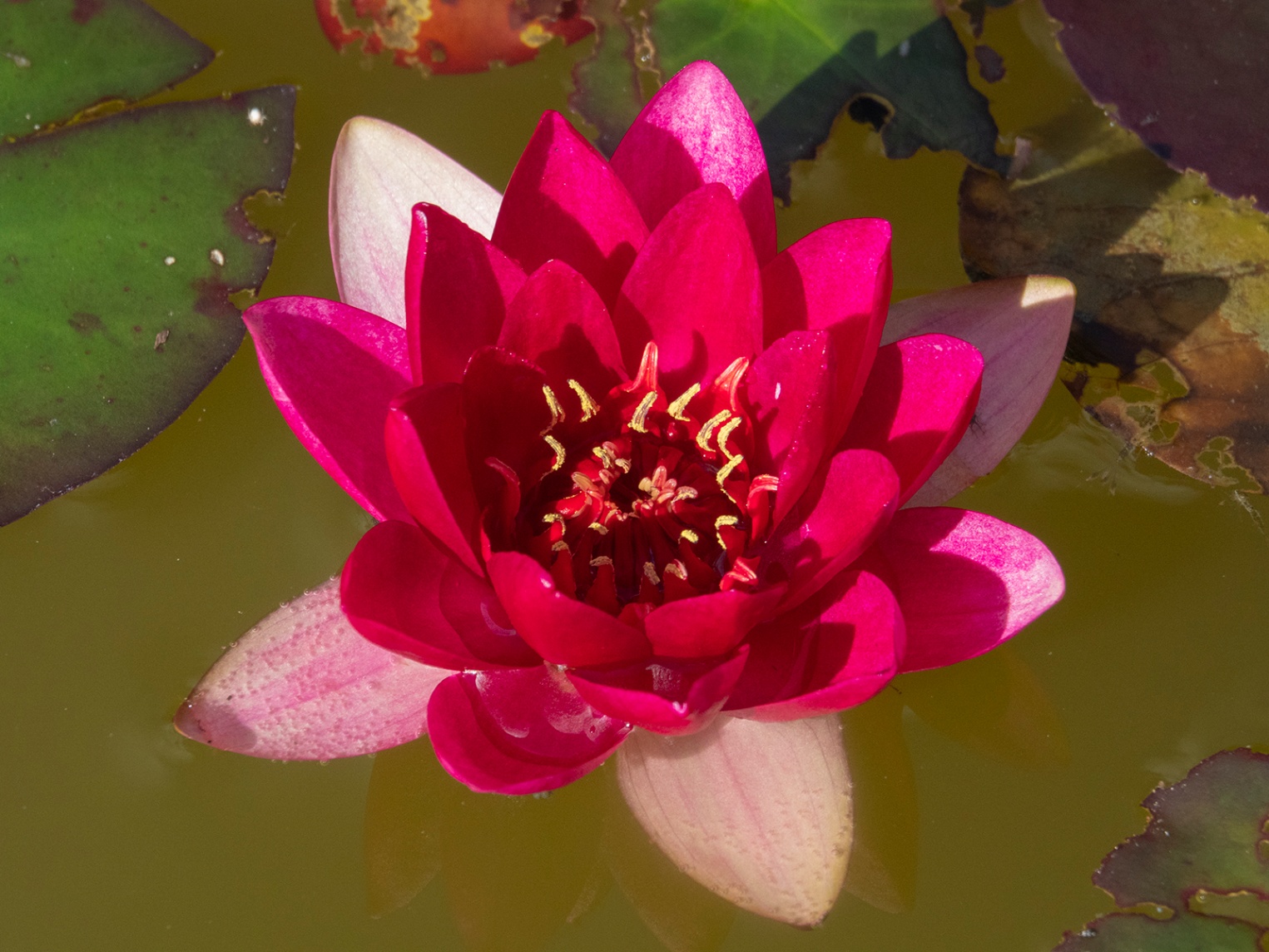 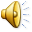 Winchester Cathedral
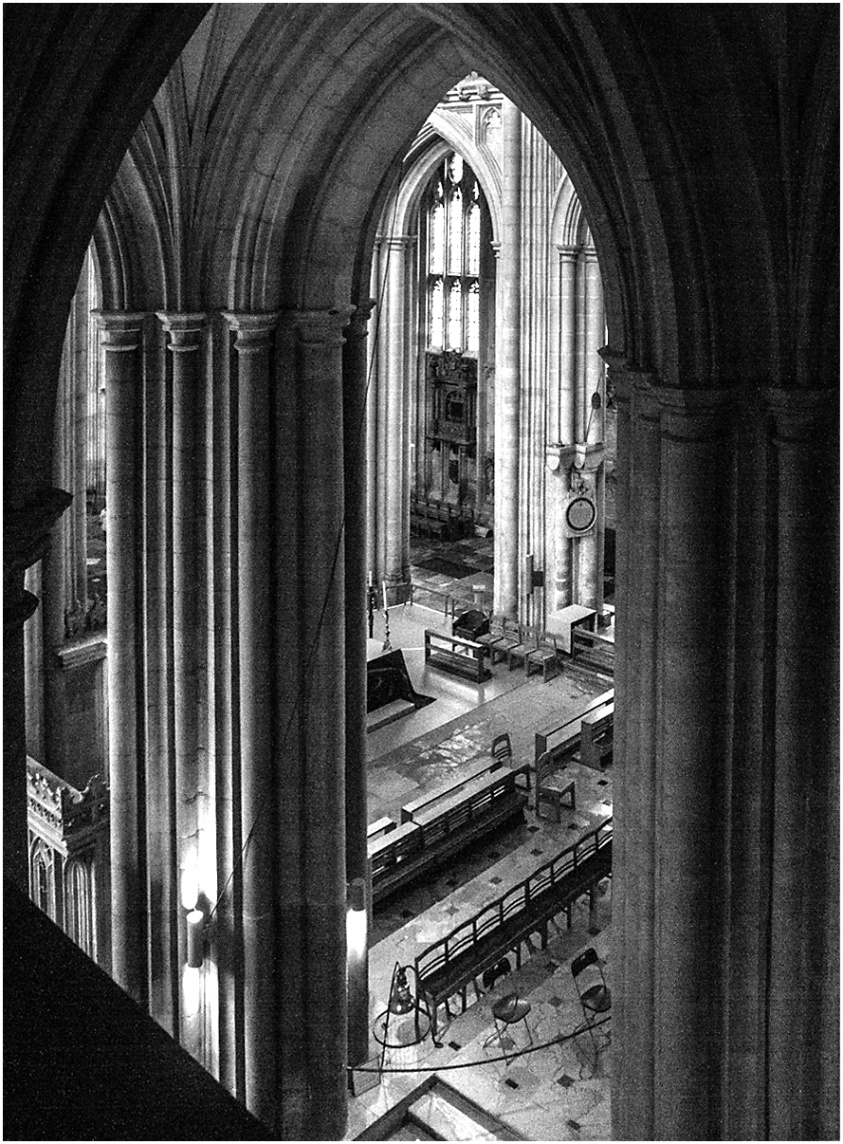 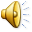